TOÁN 1
Tuần 35
Bài 75: Ôn tập về thời gian
KHỞI ĐỘNG
TRÒ CHƠI: ĐỐ BẠN
Cách chơi: Học sinh quay kim đồng hồ rồi đố bạn đọc giờ.
THỰC HÀNH - LUYỆN TẬP
Mỗi đồng hồ chỉ mấy giờ?
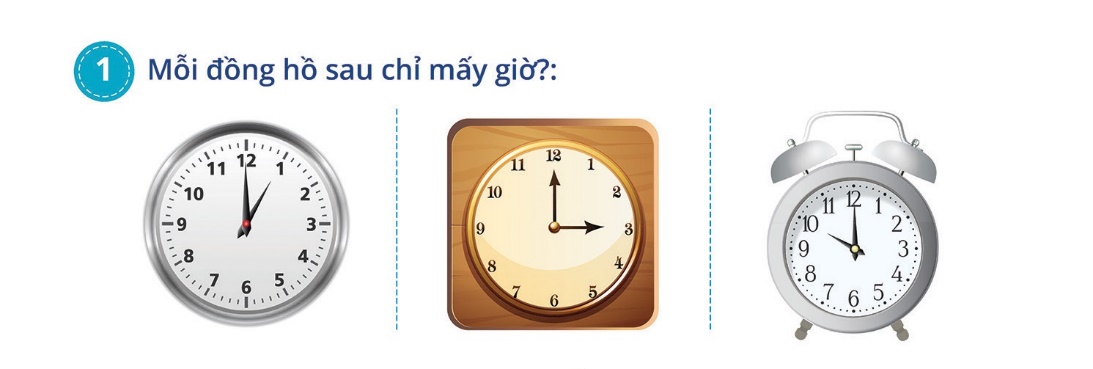 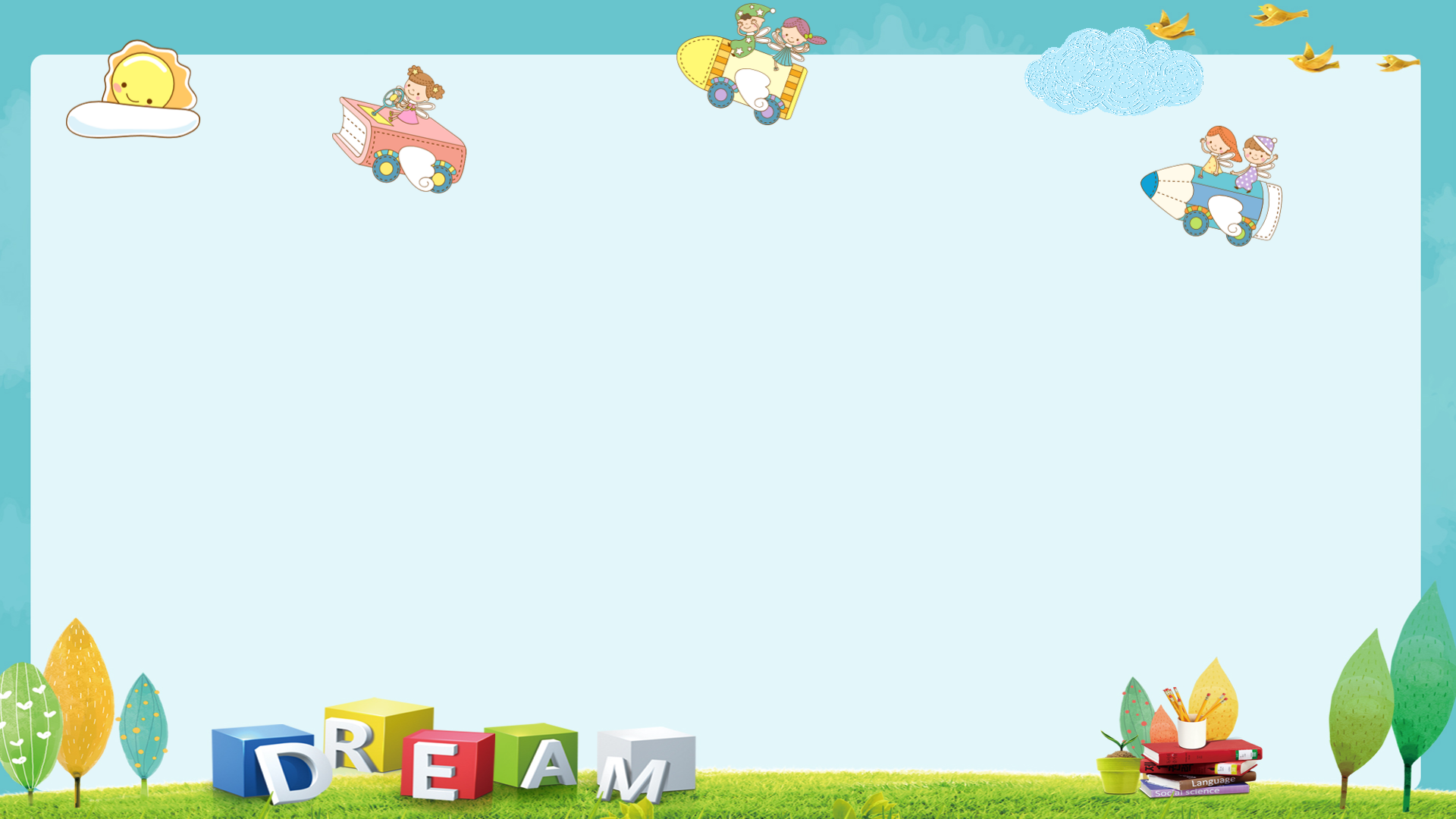 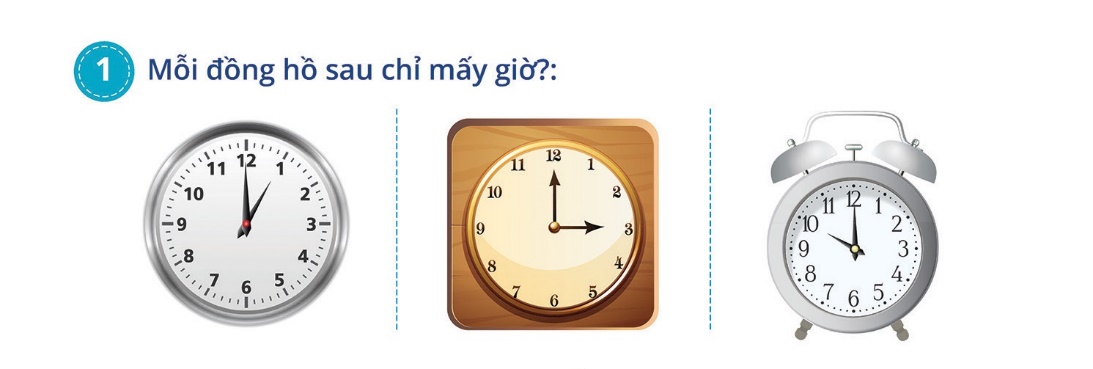 1 giờ
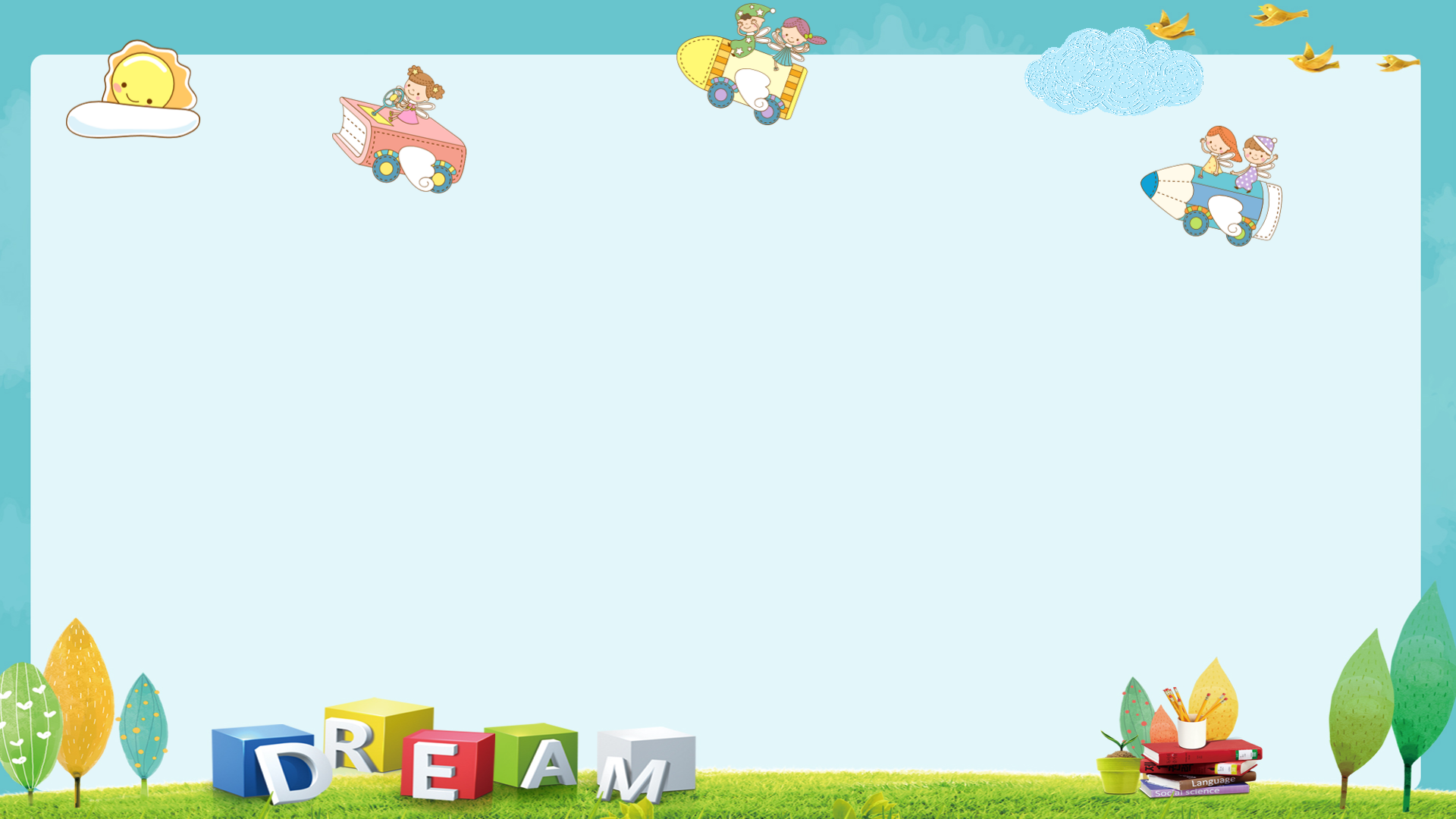 3 giờ
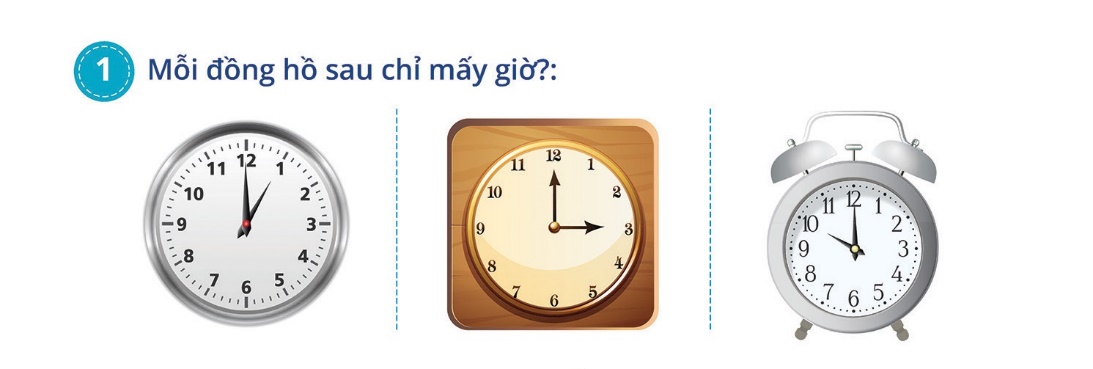 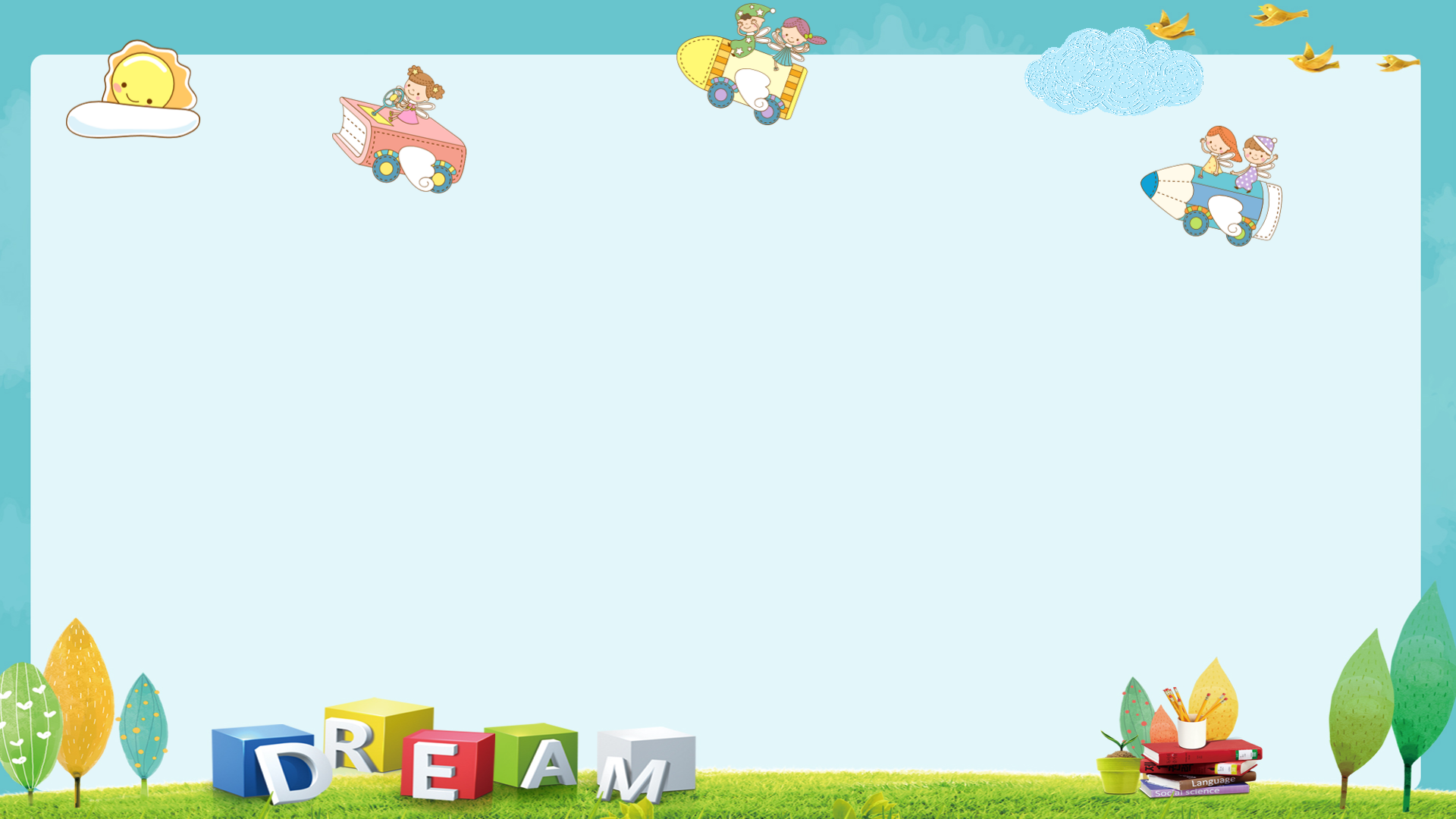 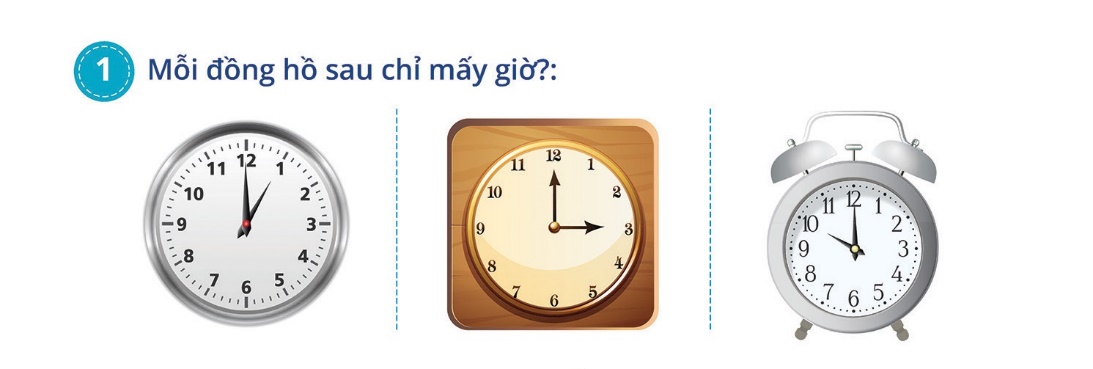 10 giờ
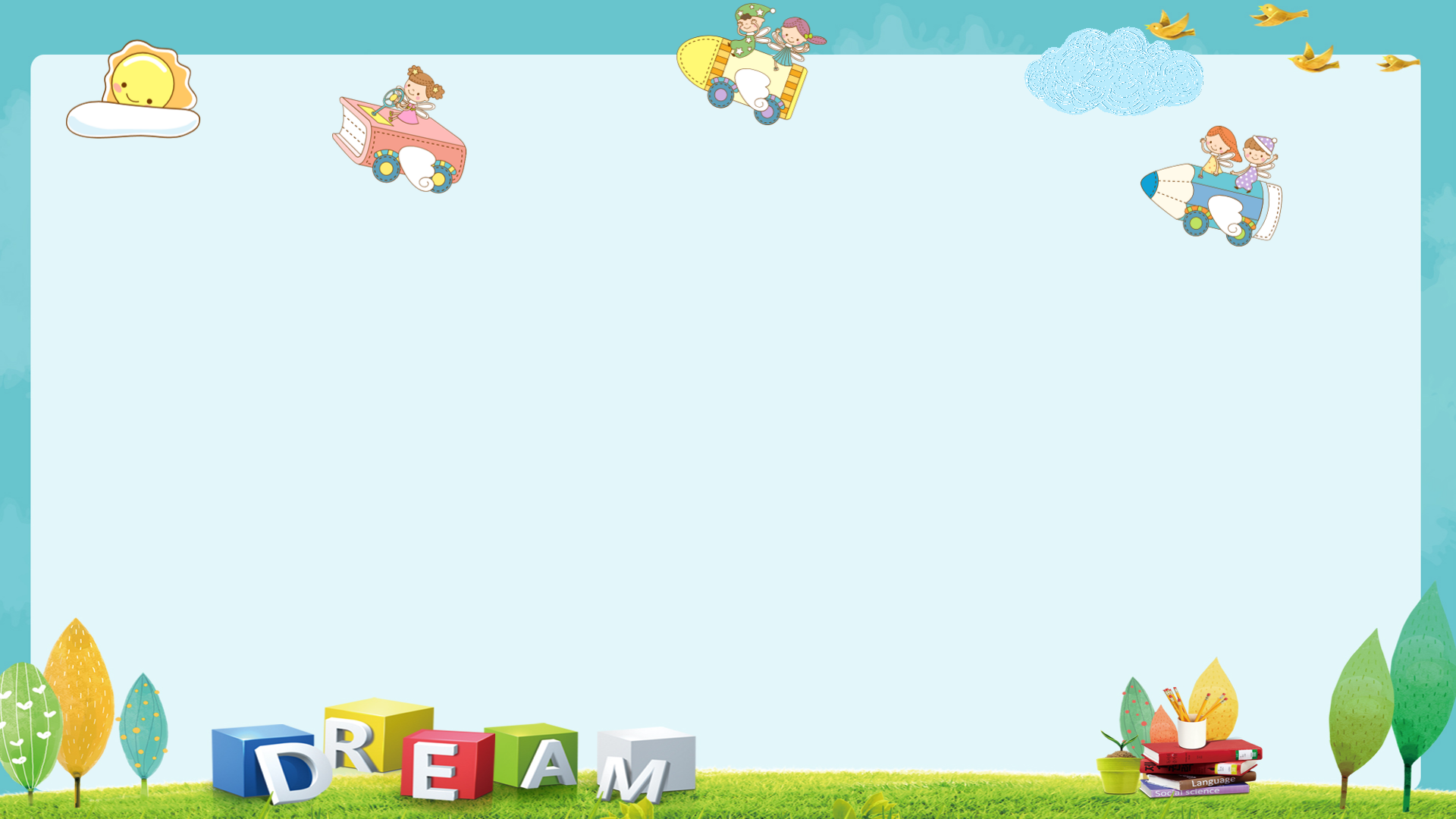 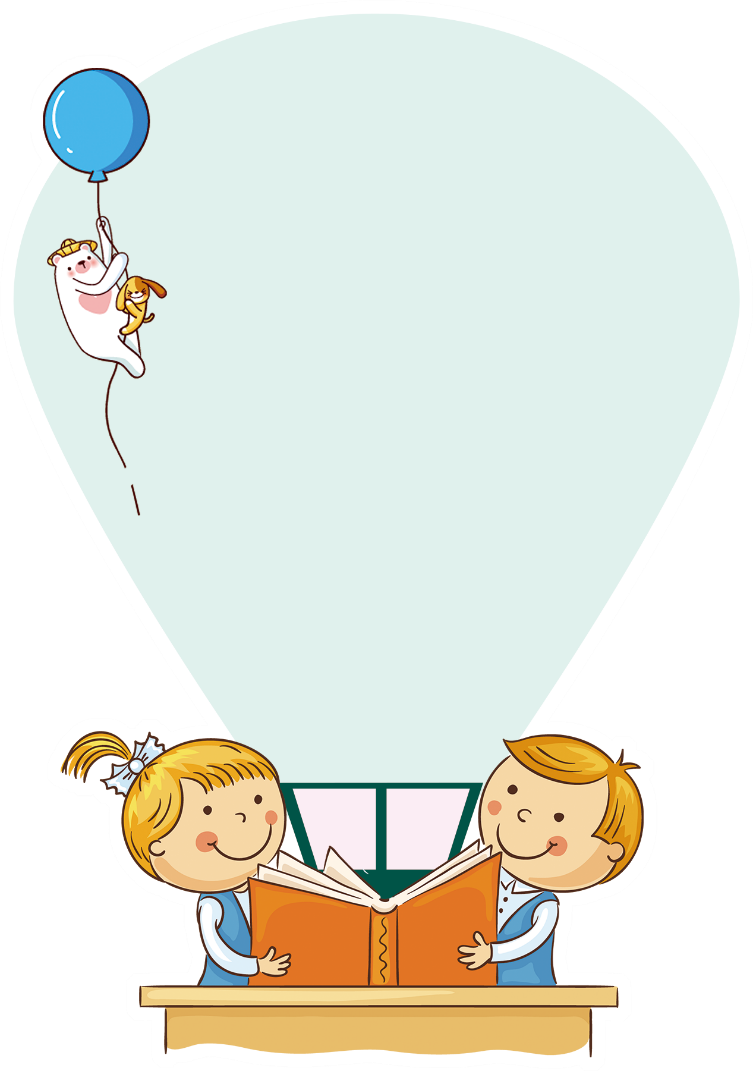 2. Chọn đồng hồ  thích hơp với mỗi tranh vẽ nói về ngày chủ nhật của Nam
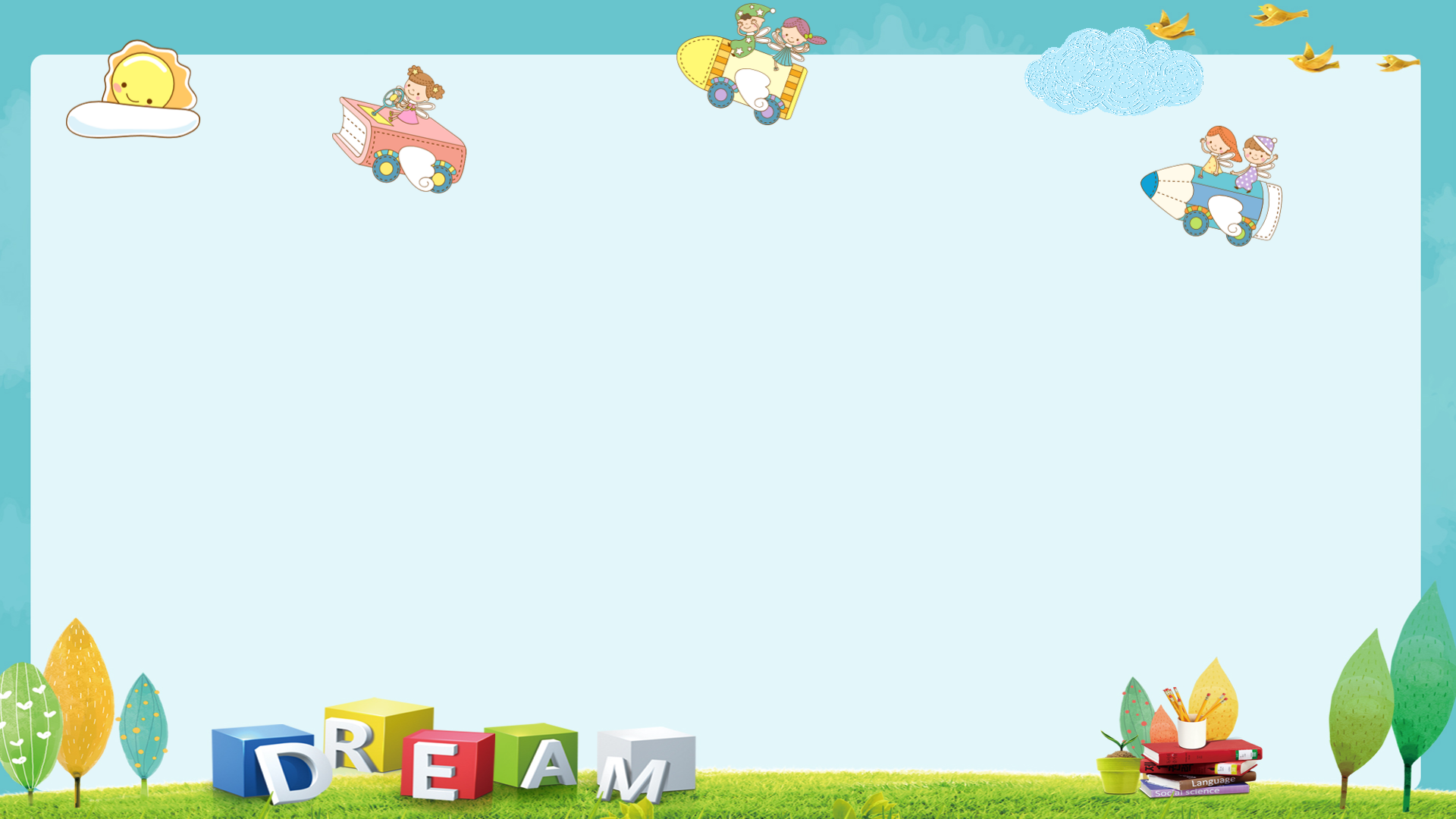 Ngày chủ nhật của Nam
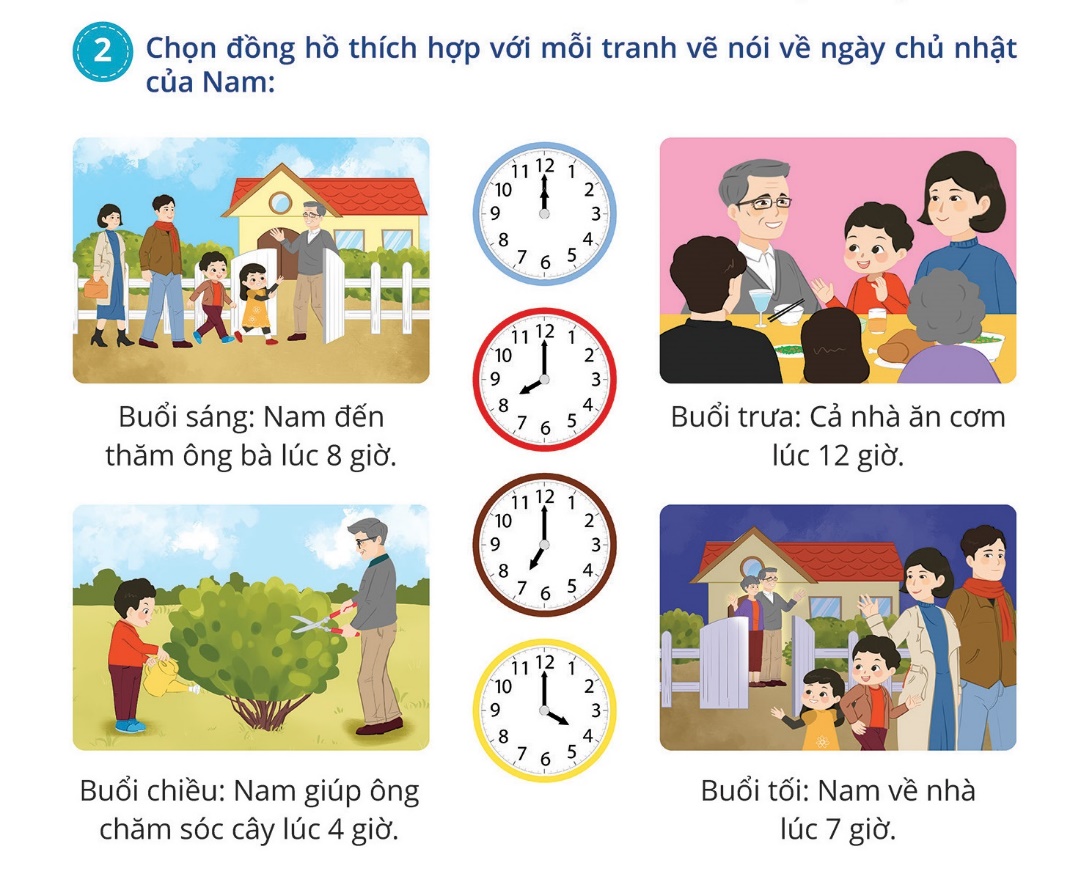 Buổi sáng: Nam đến thăm ông bà lúc 8 giờ.
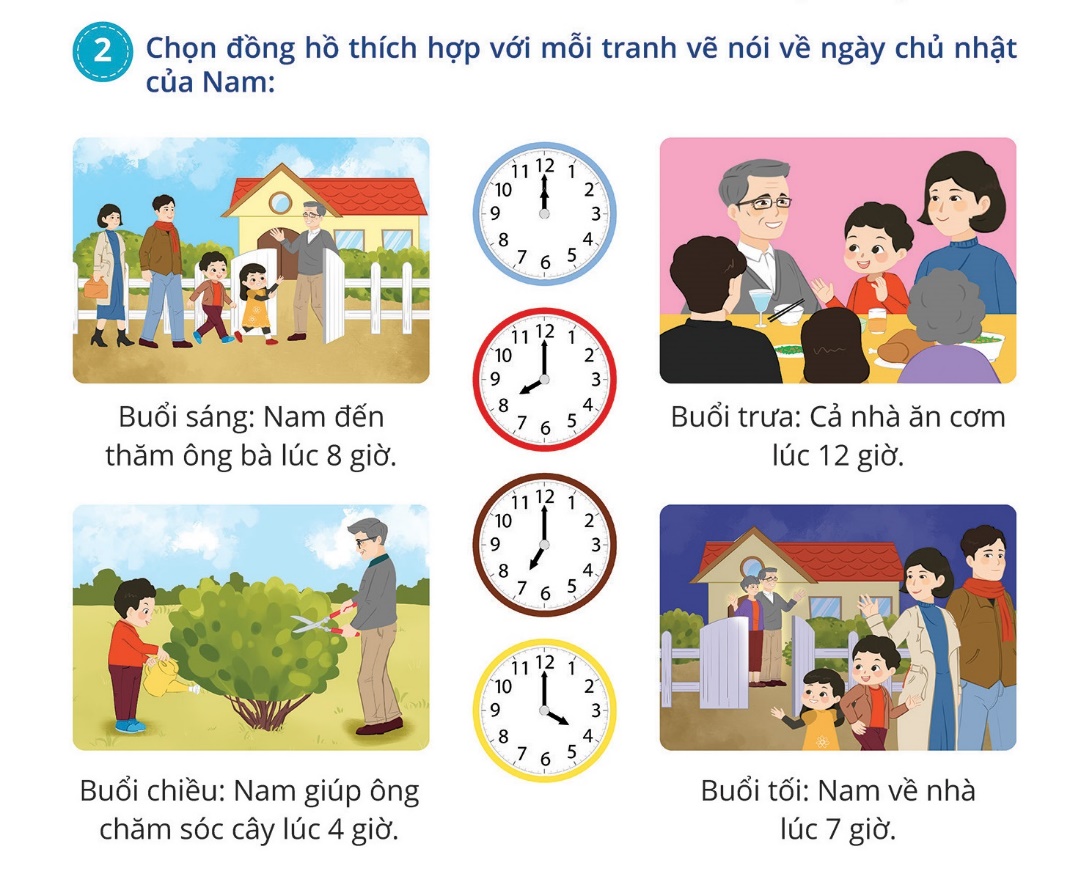 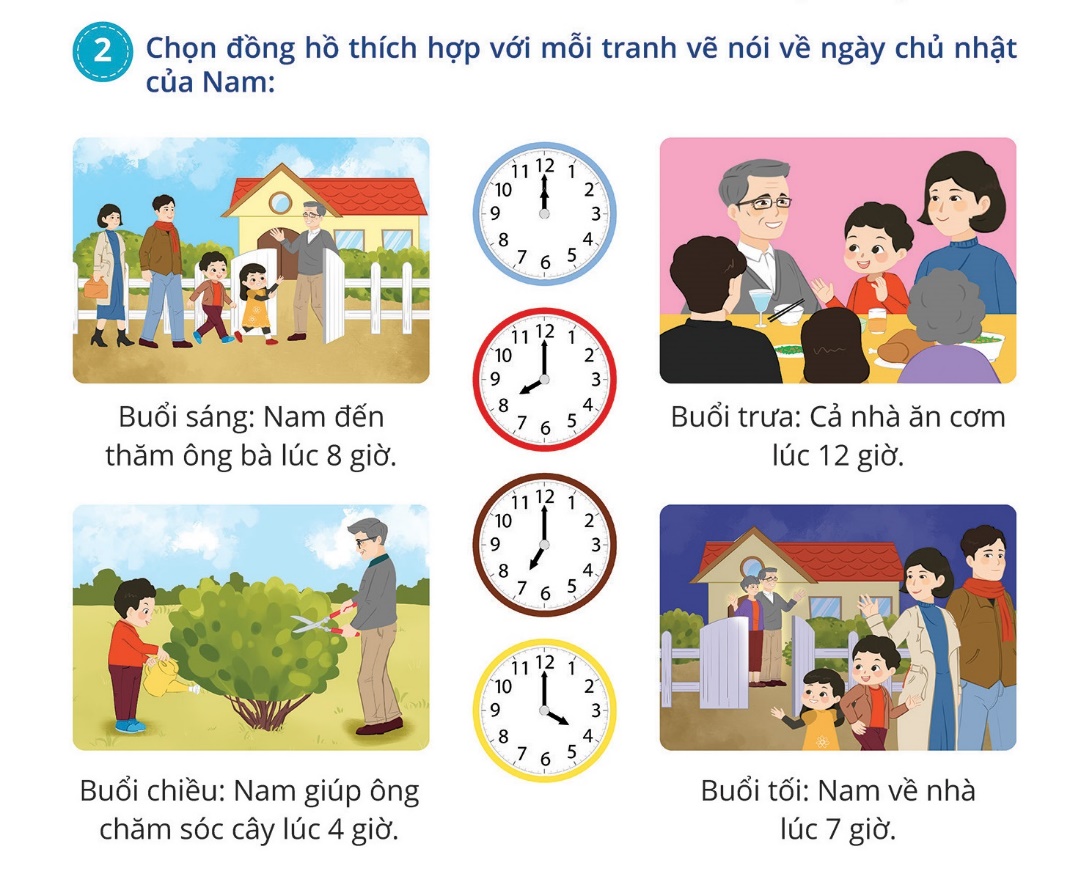 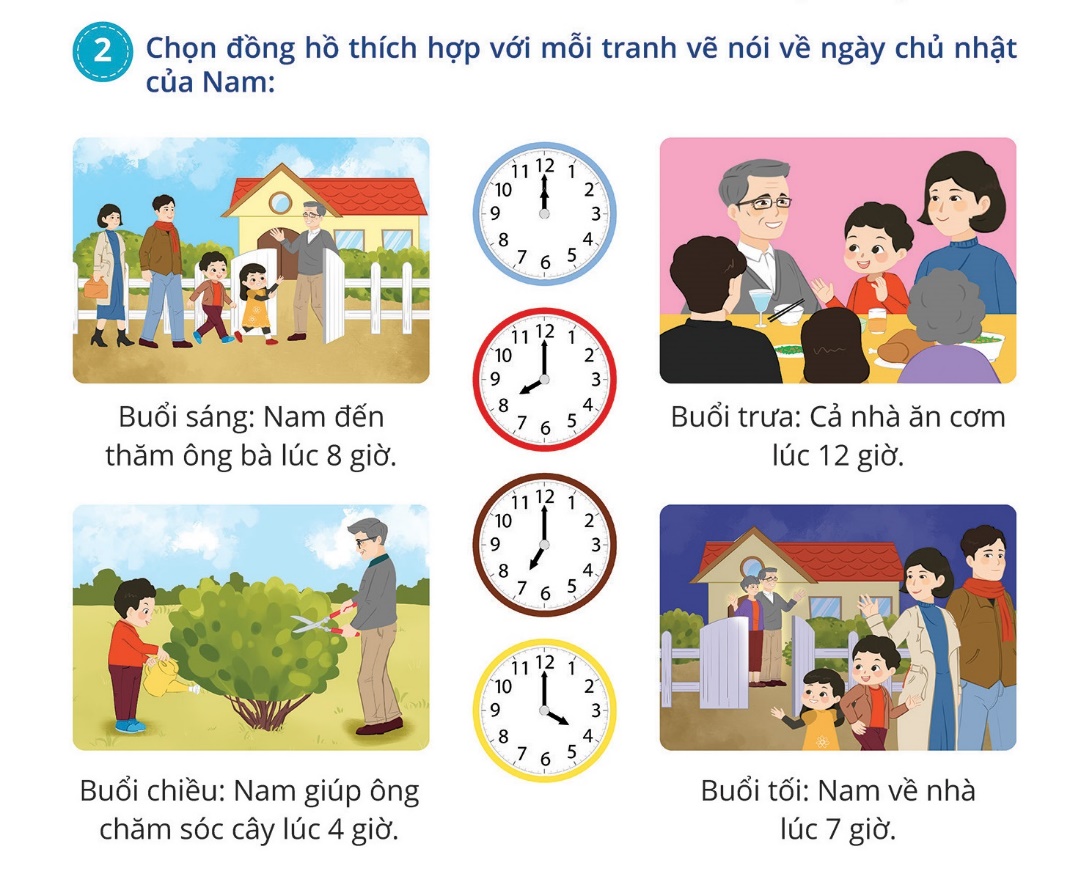 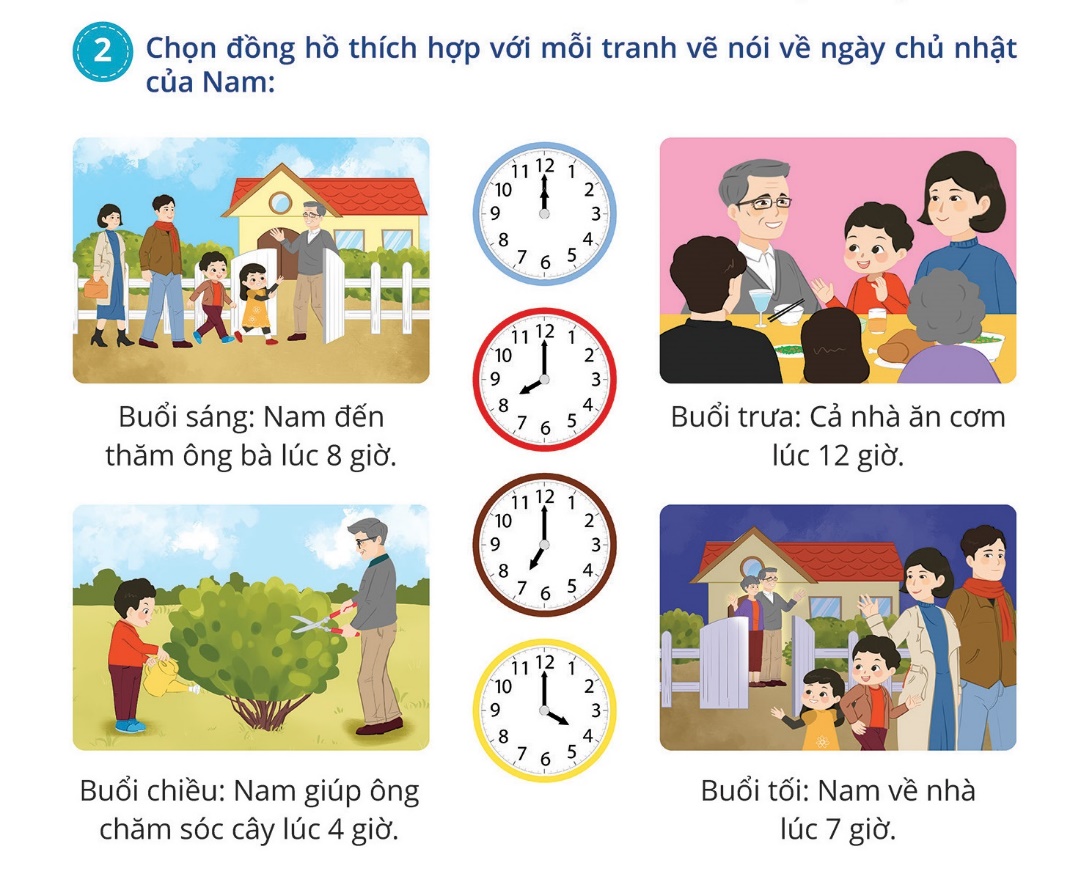 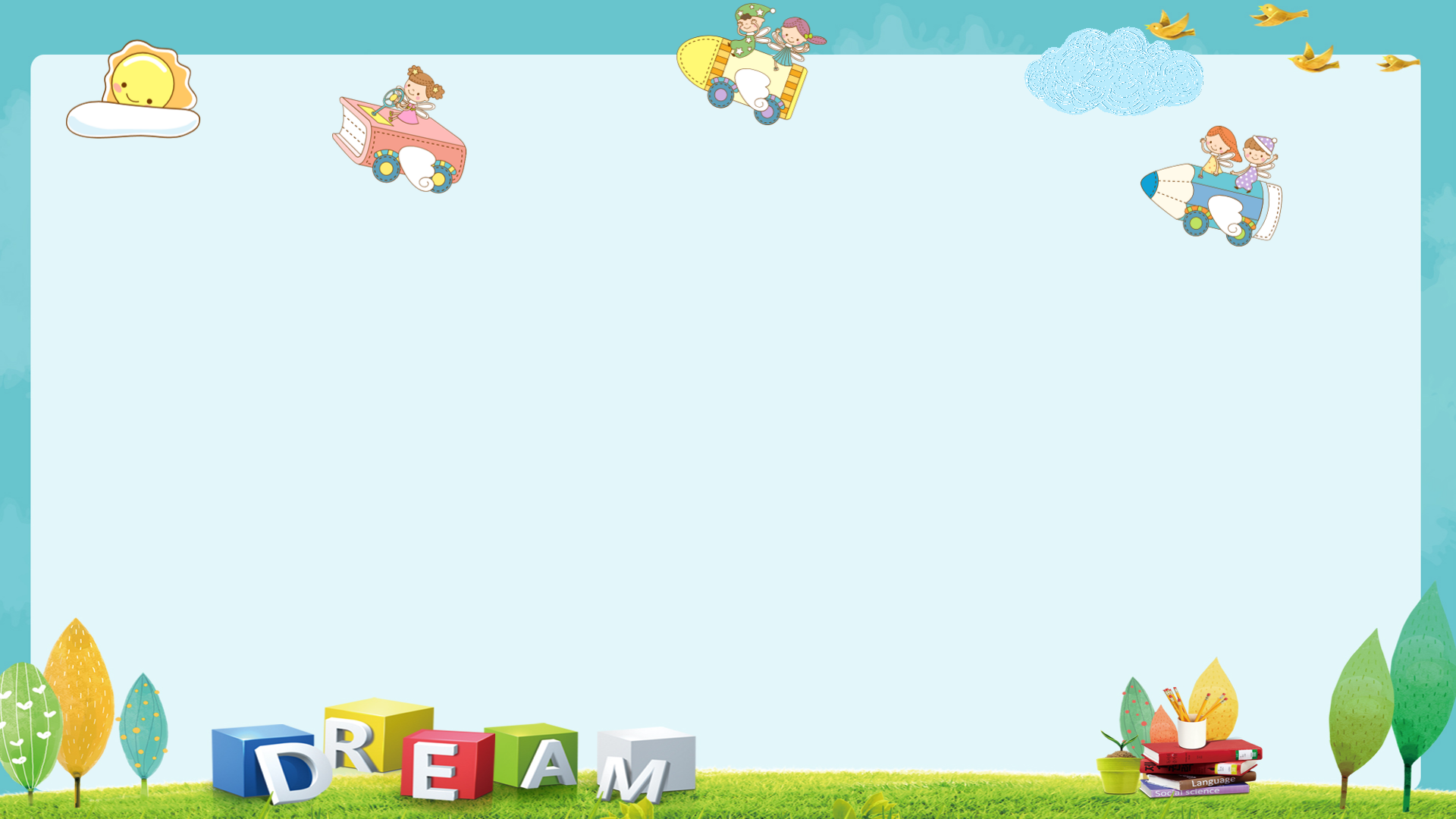 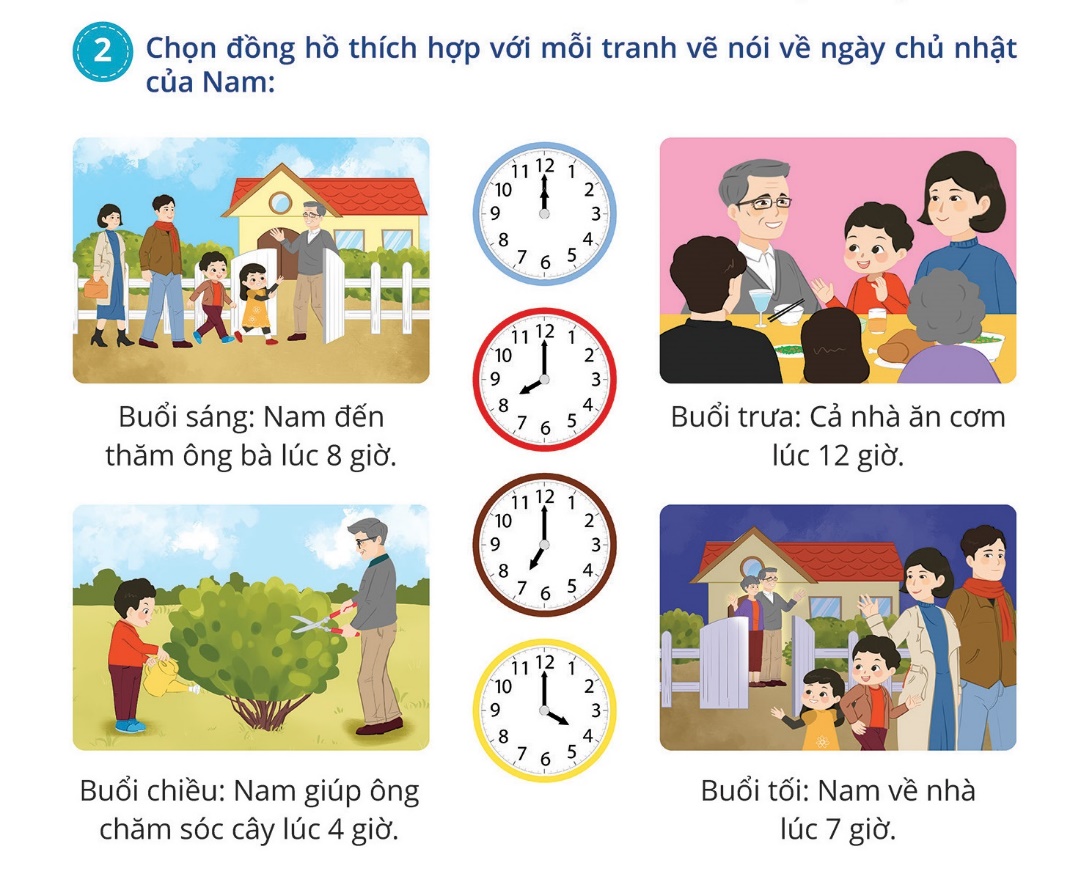 Buổi trưa: Cả nhà ăn cơm lúc 12 giờ.
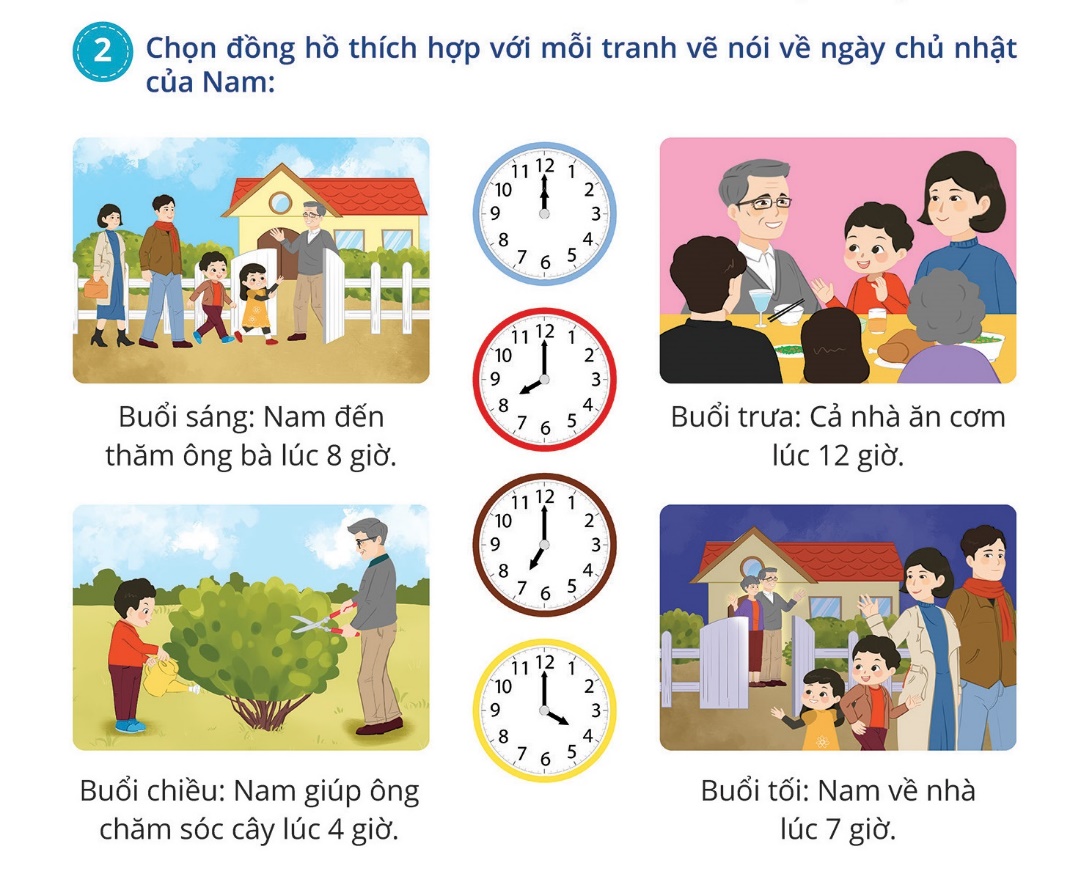 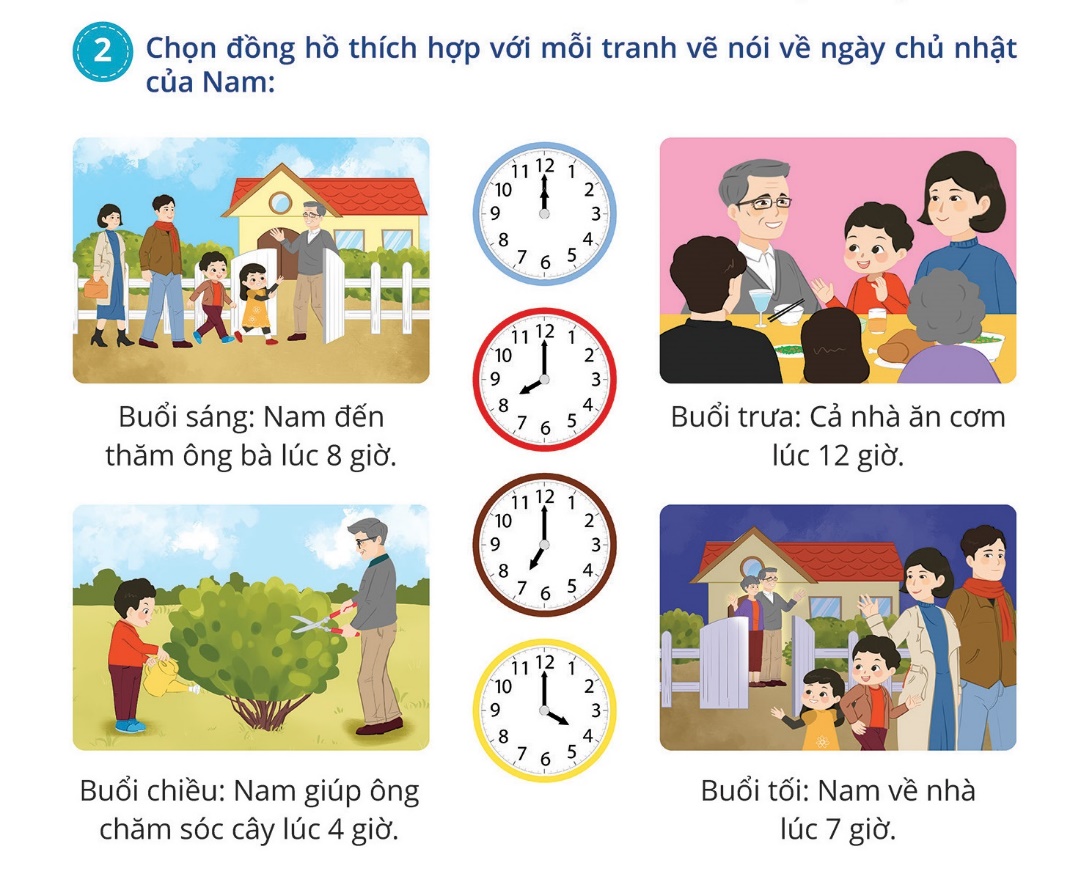 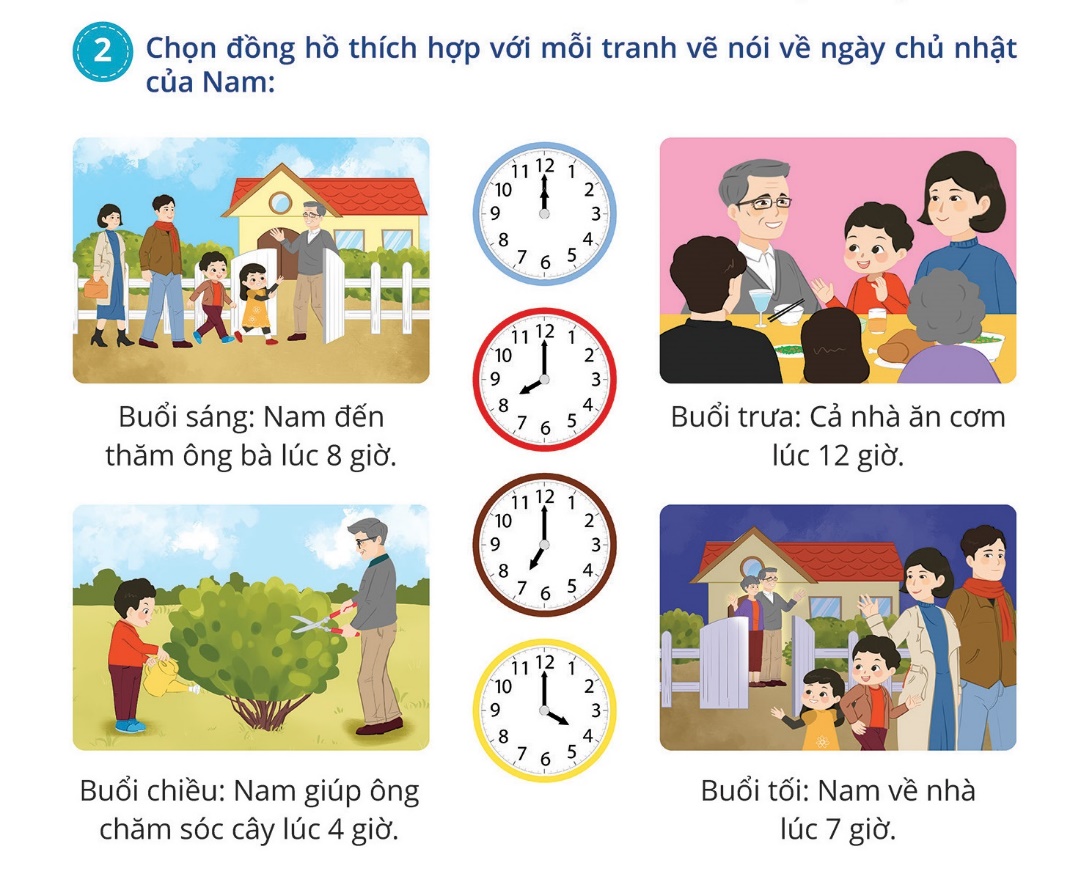 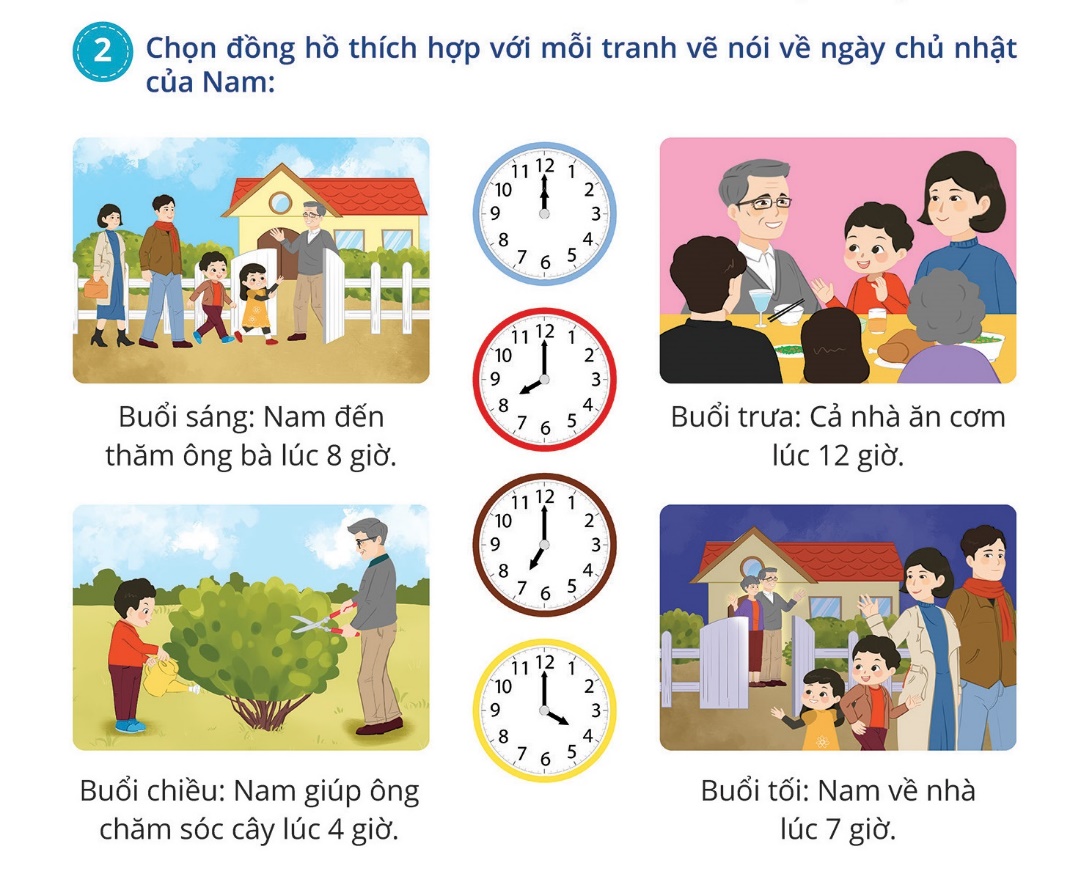 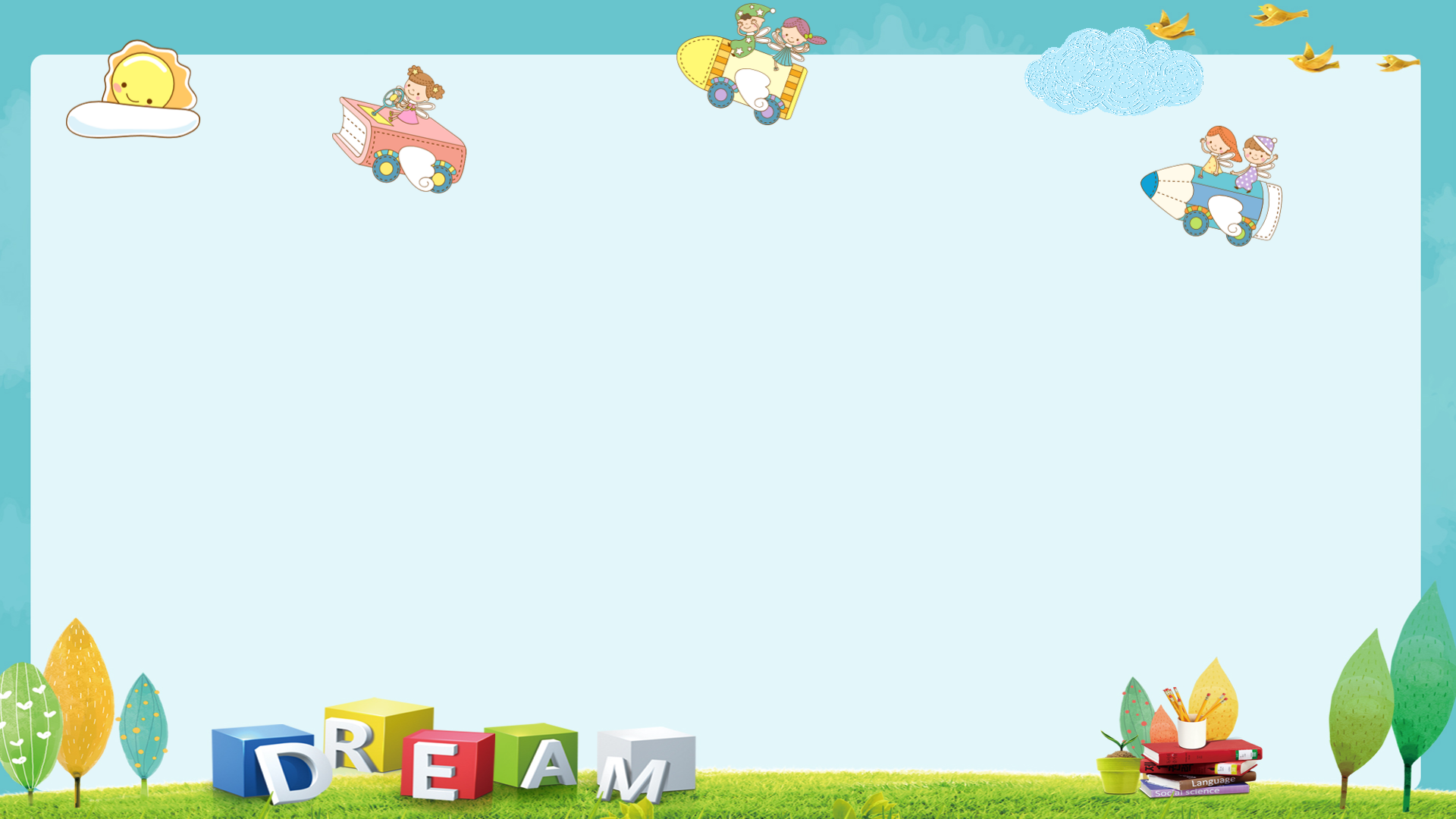 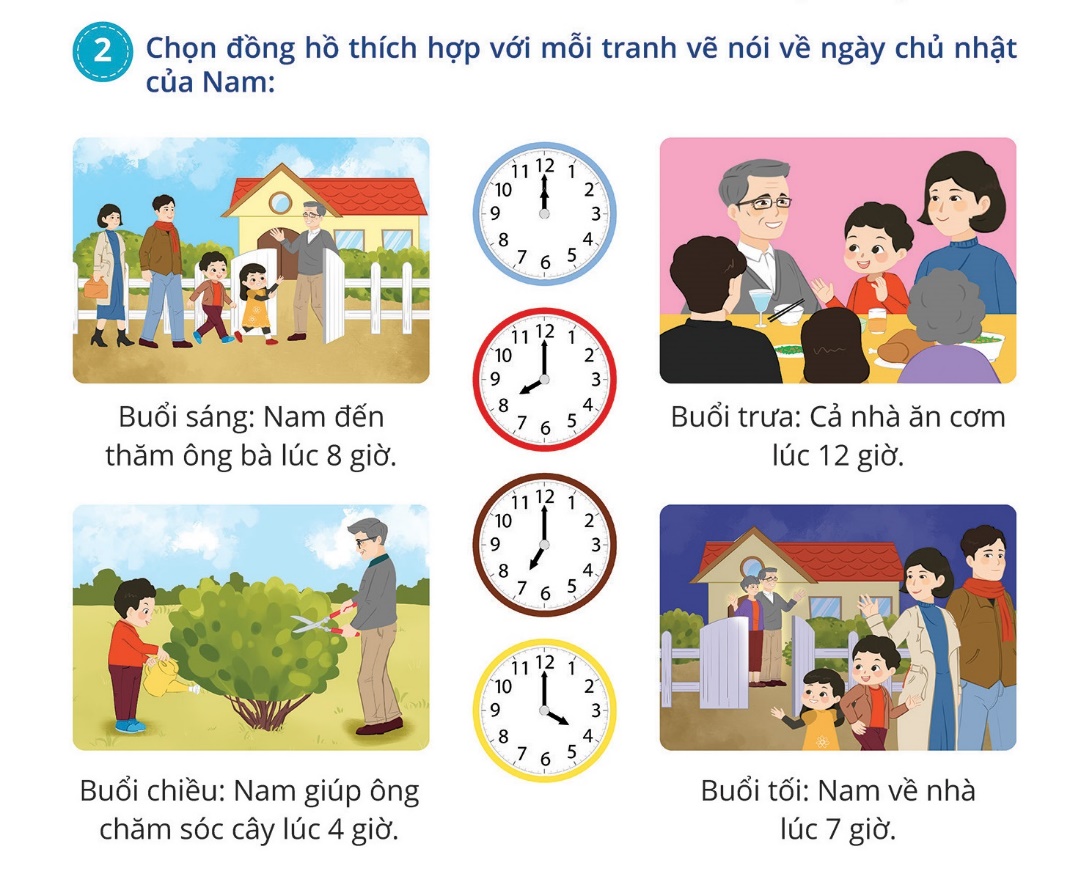 Buổi chiều: Nam giúp ông chăm sóc cây lúc 4 giờ.
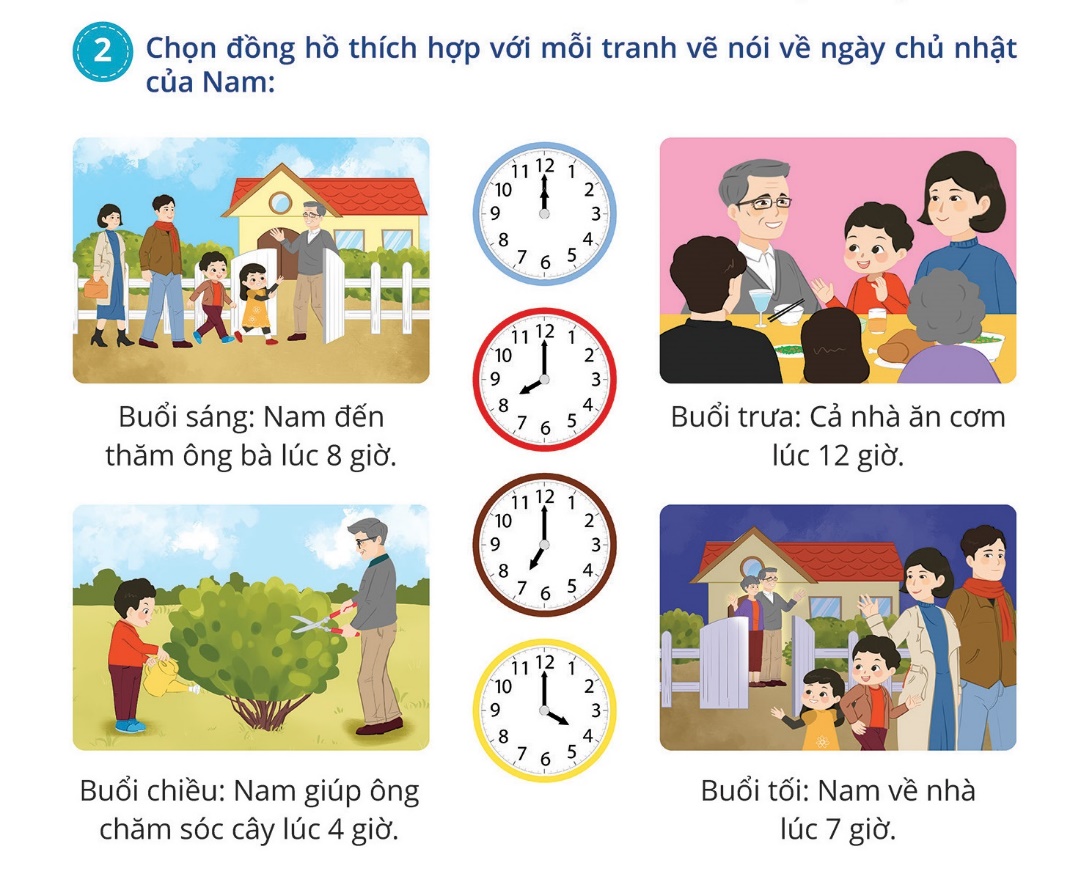 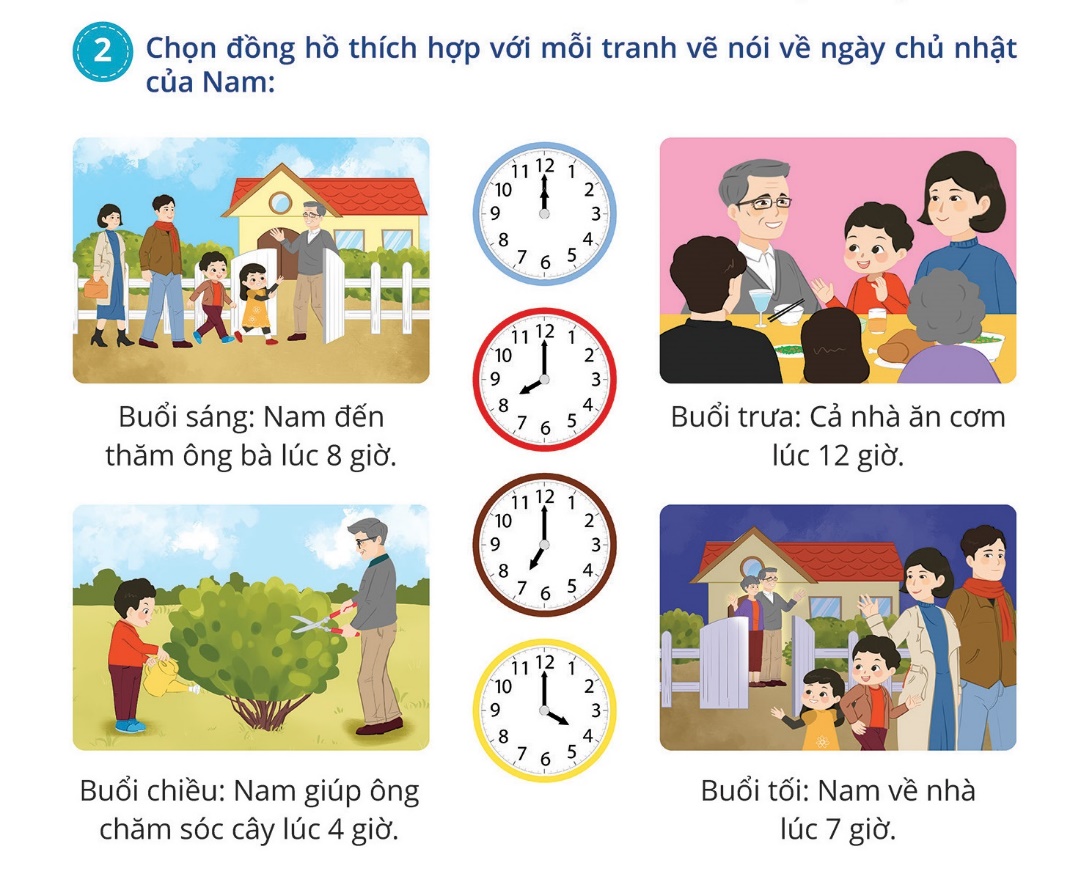 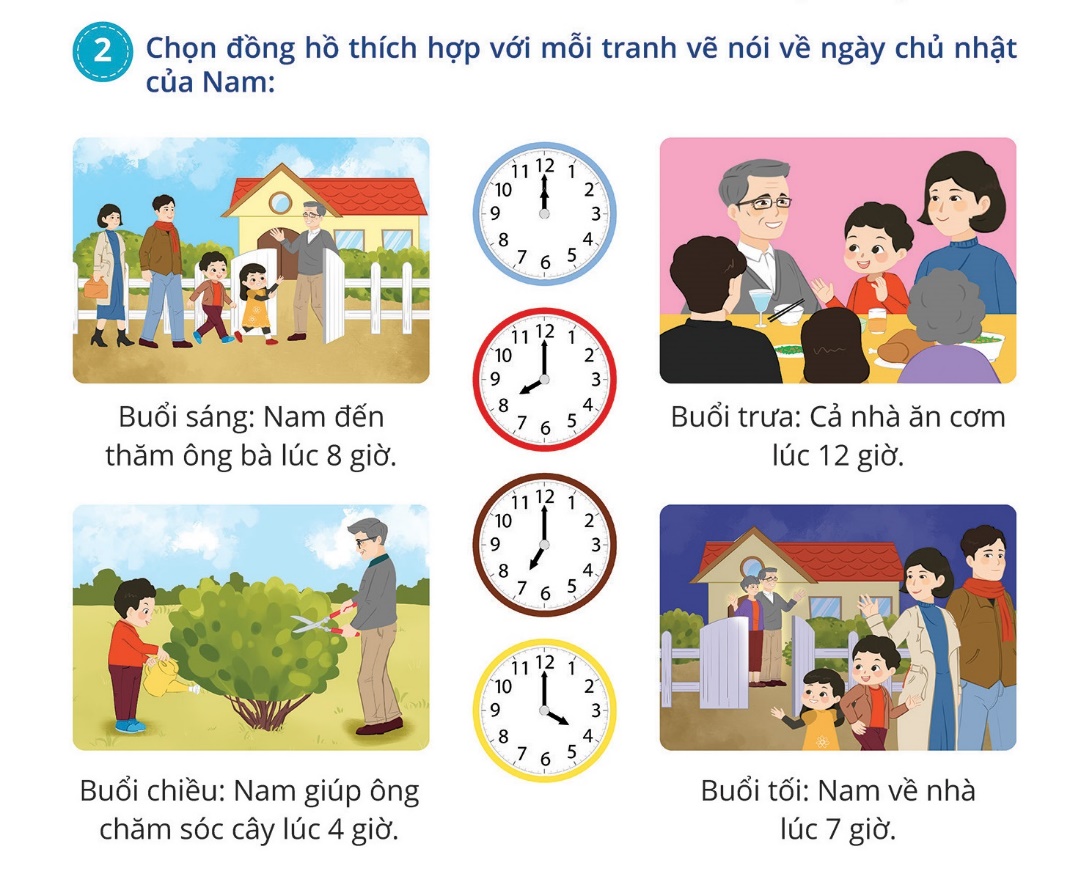 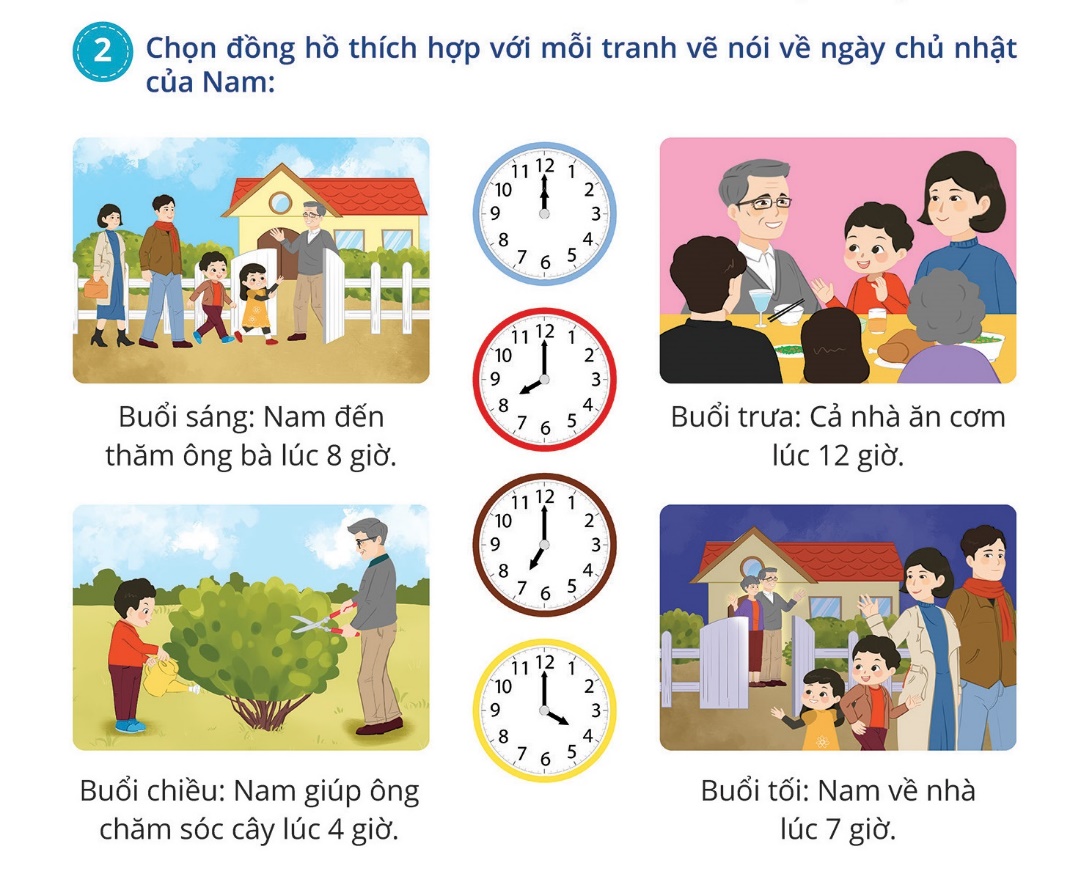 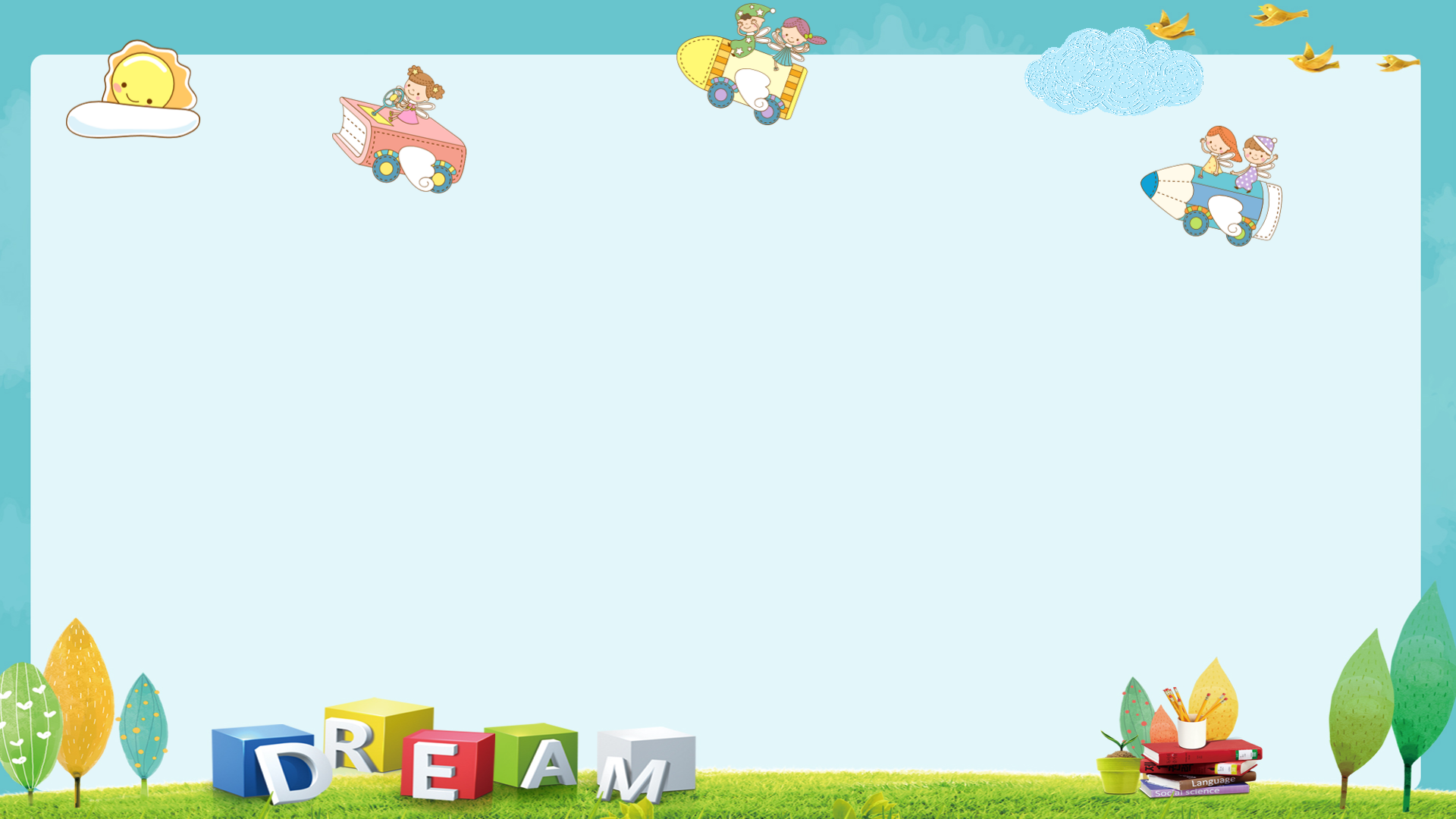 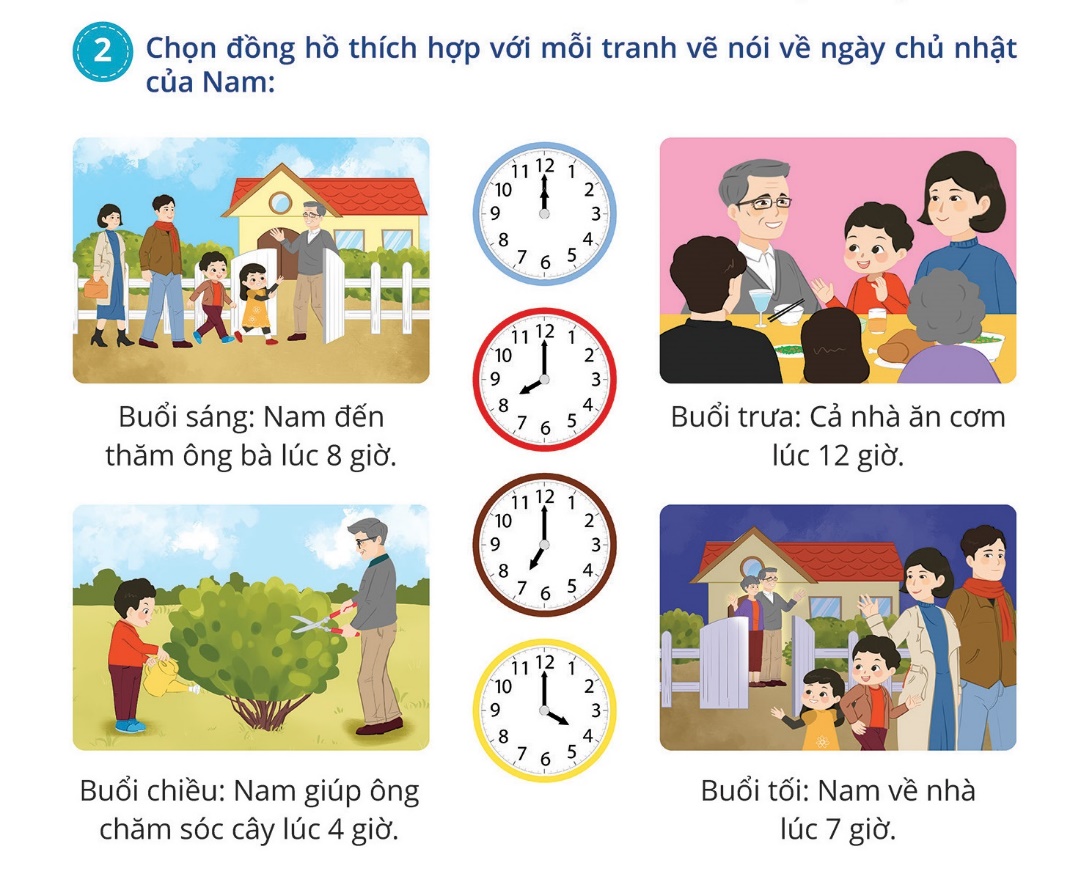 Buổi tối: Nam về nhà lúc 7 giờ.
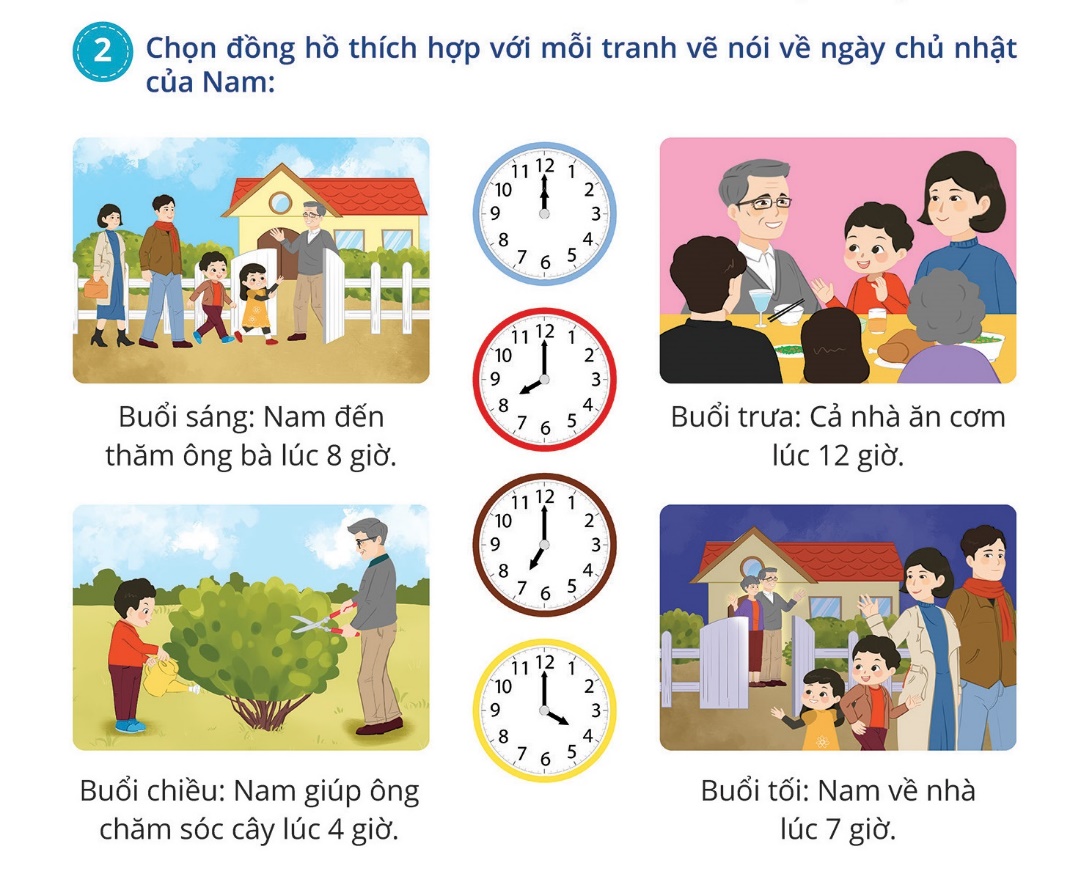 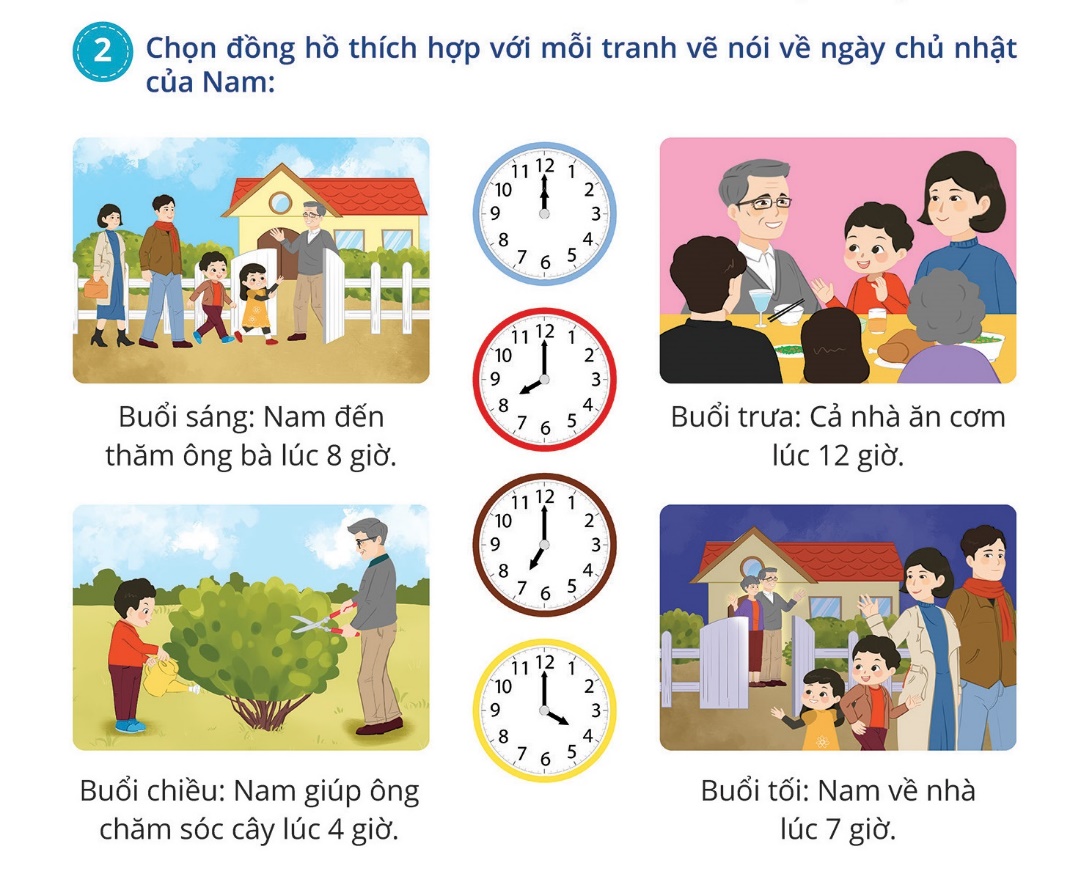 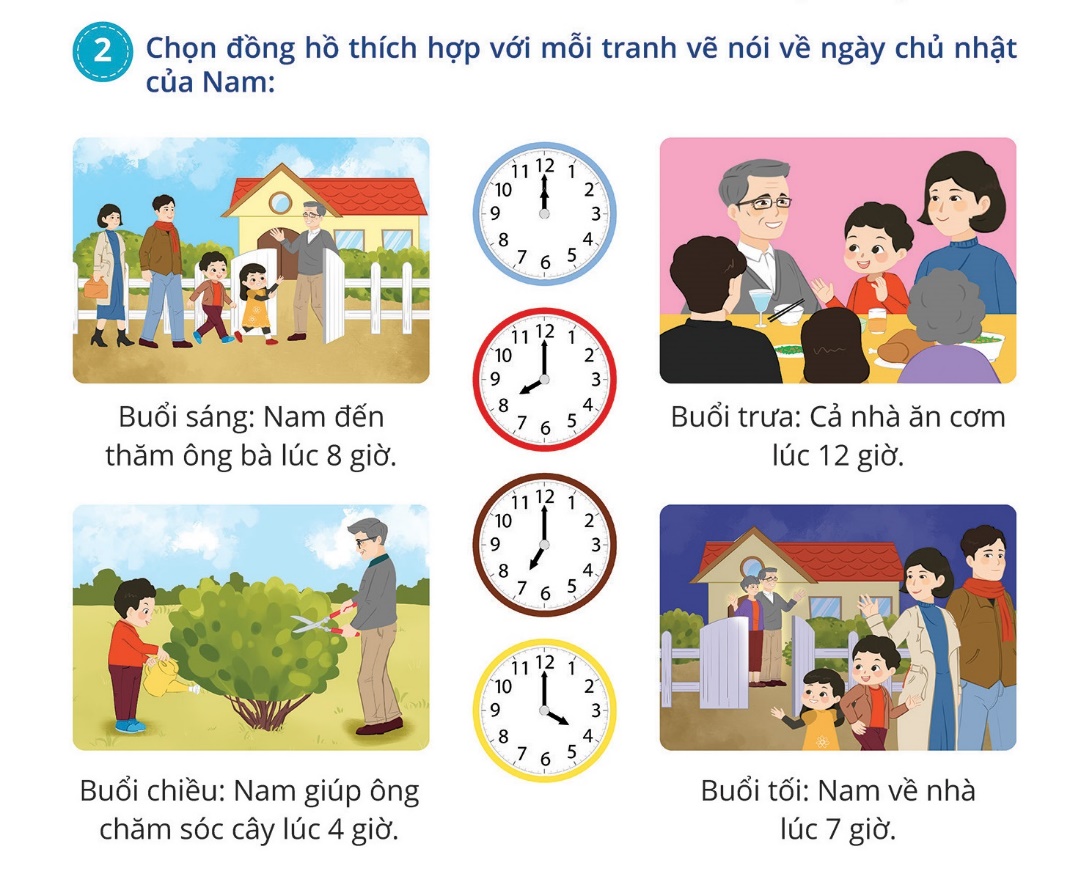 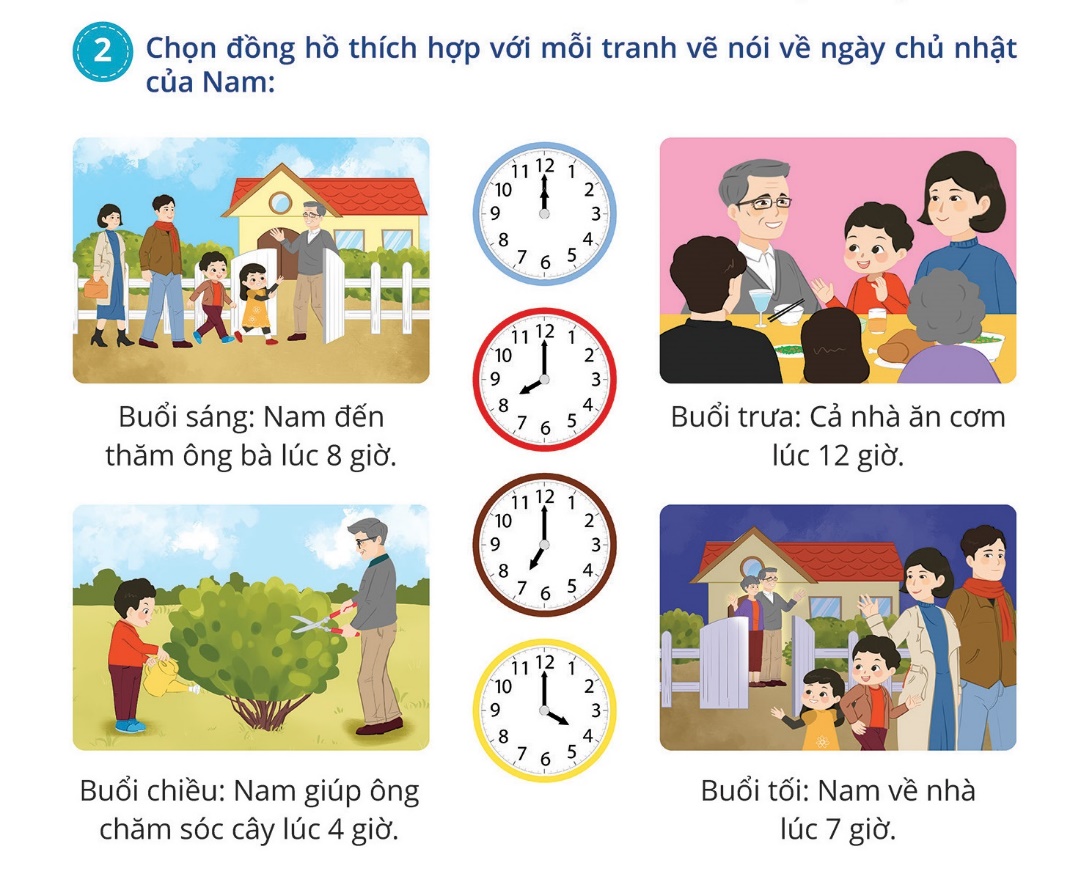 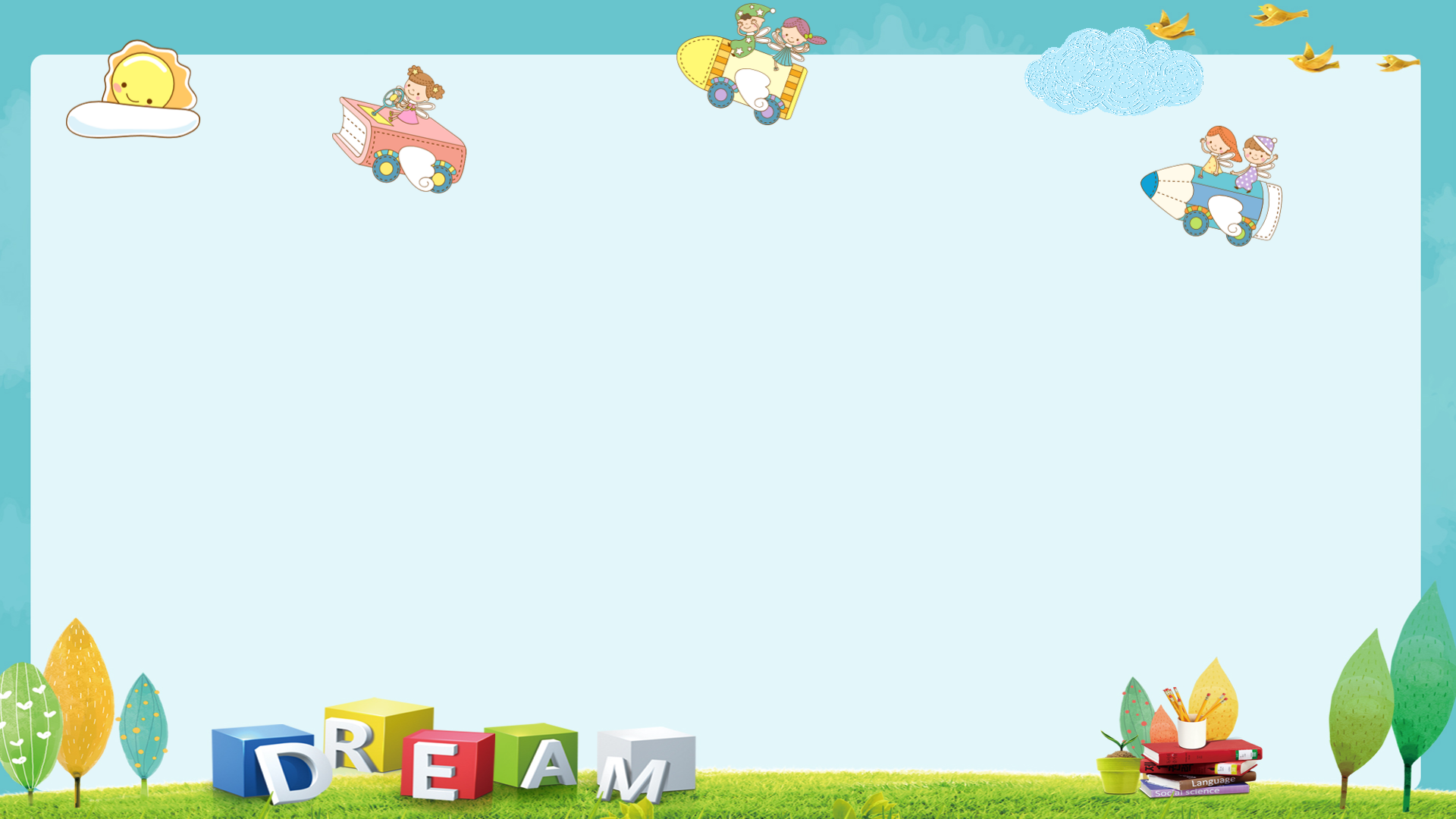 Bài 3.
Quay kim đồng hồ chỉ giờ thích hợp:
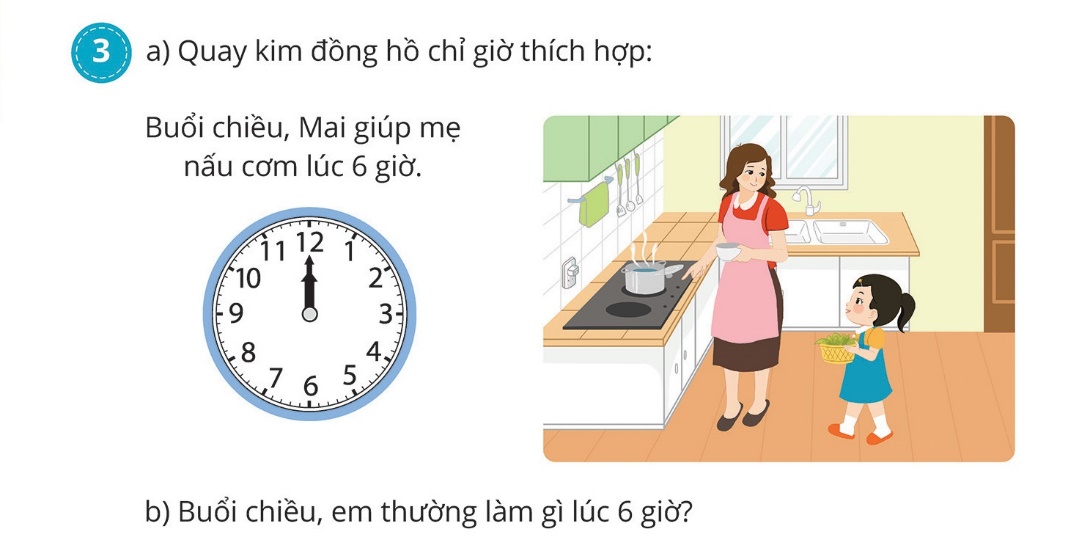 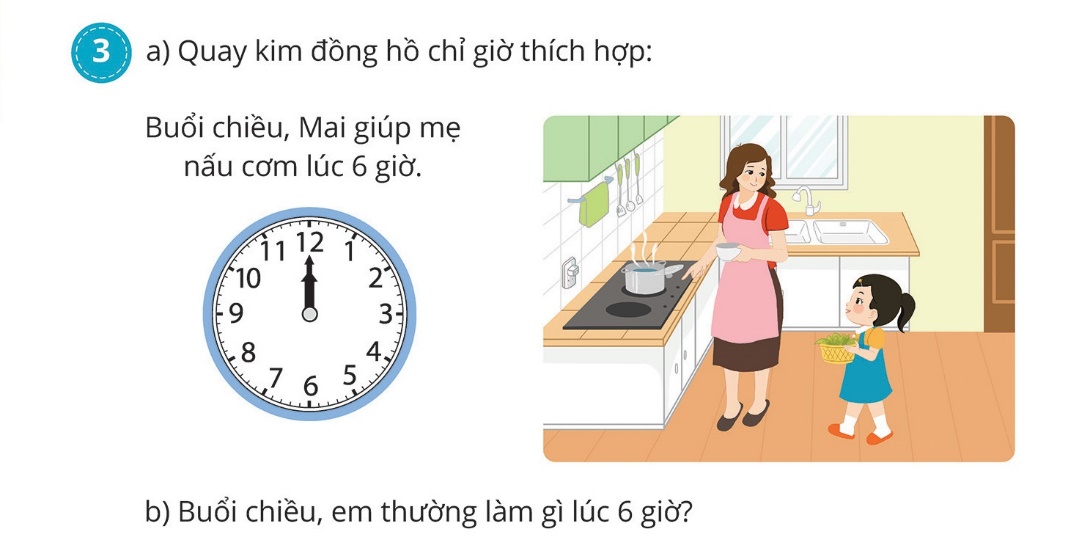 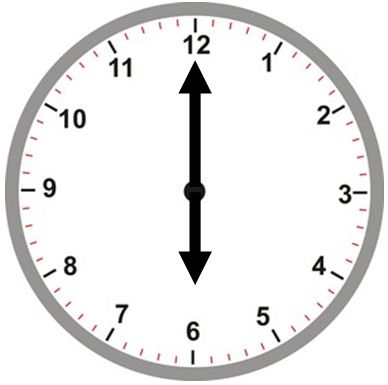 Buổi chiều, Mai giúp mẹ nấu cơm lúc 6 giờ.
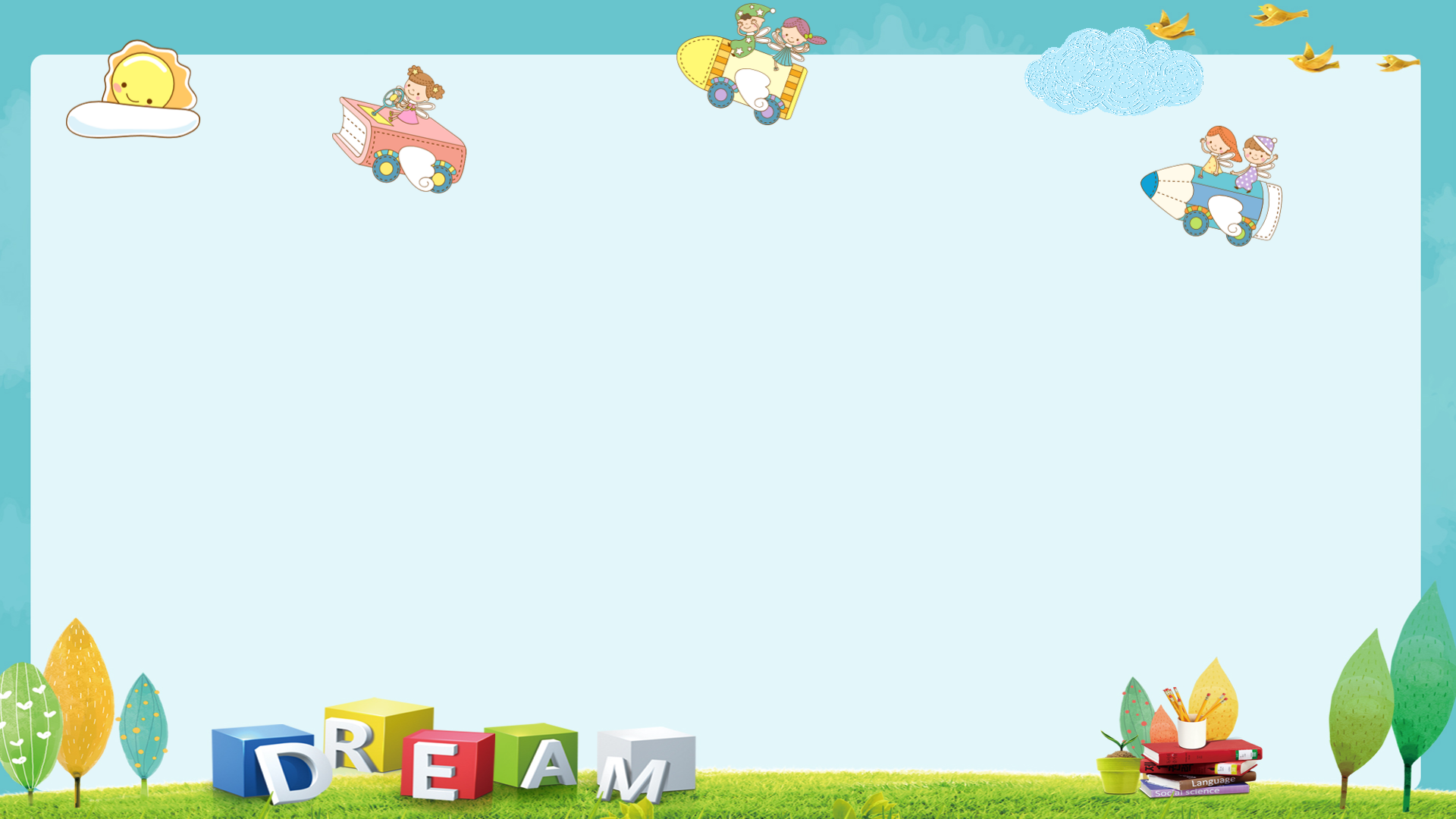 Bài 3.
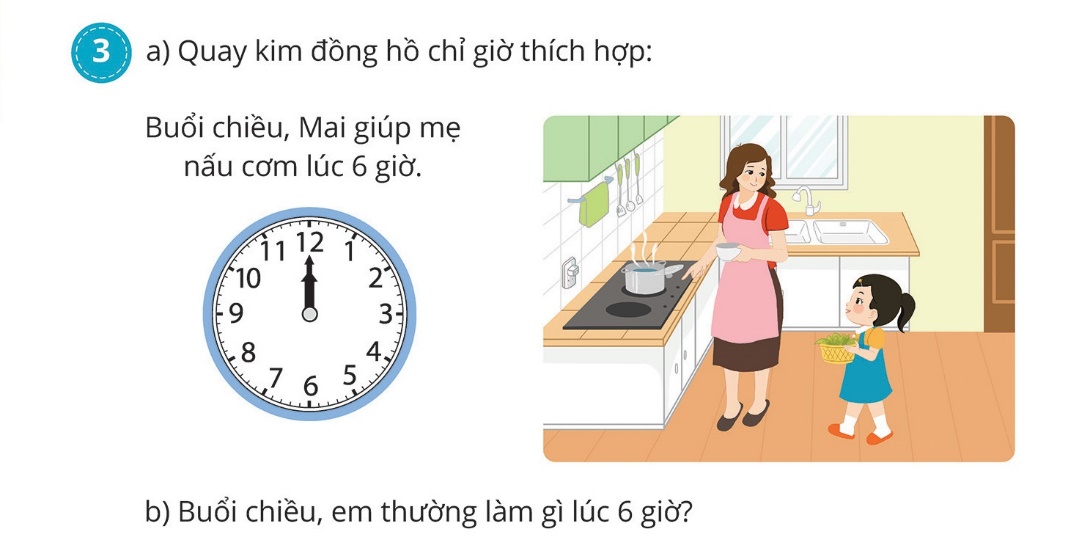 Buổi chiều, em thường làm gì lúc 6 giờ?
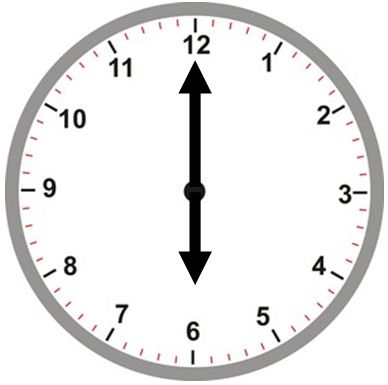 VẬN DỤNG
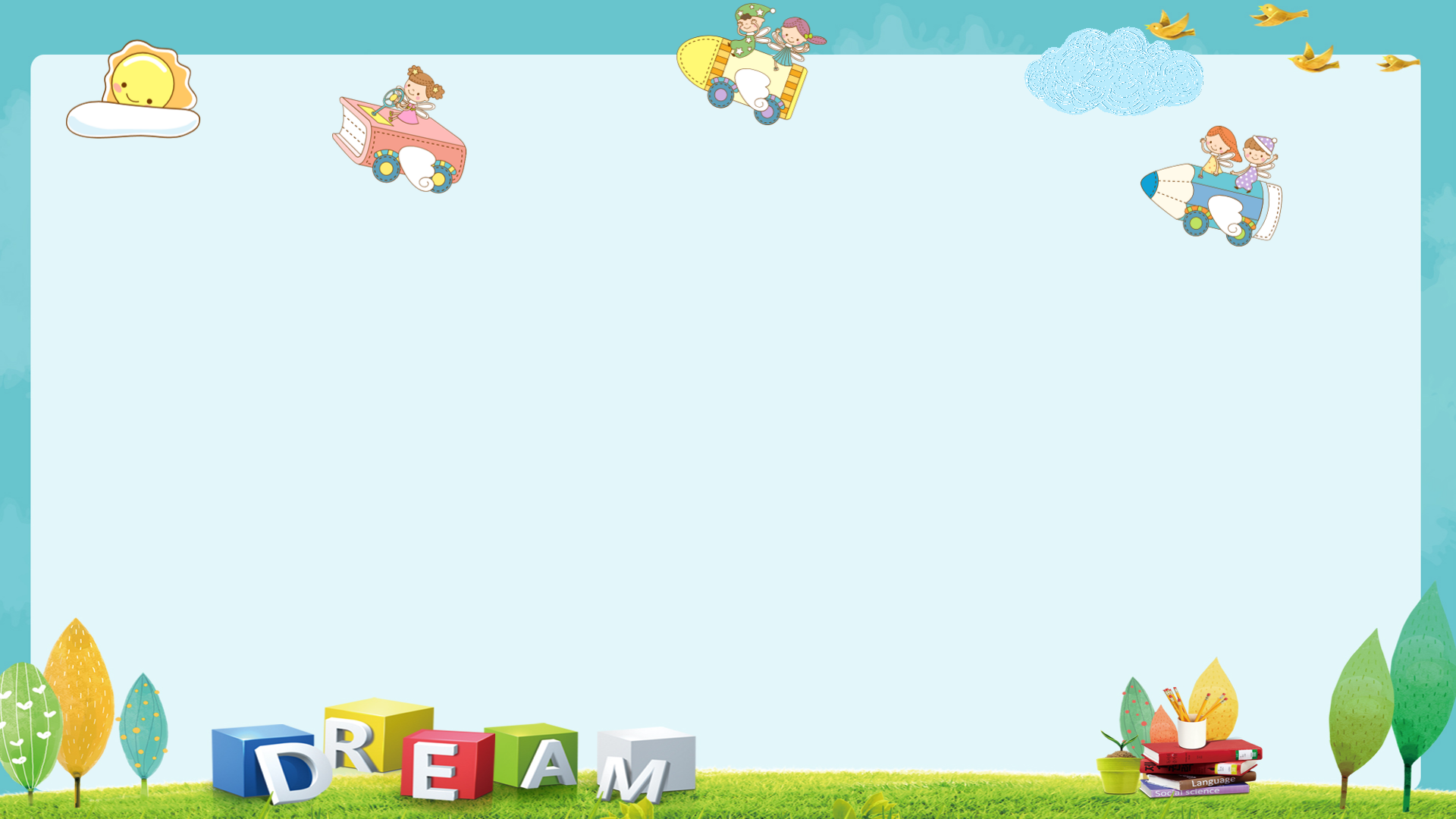 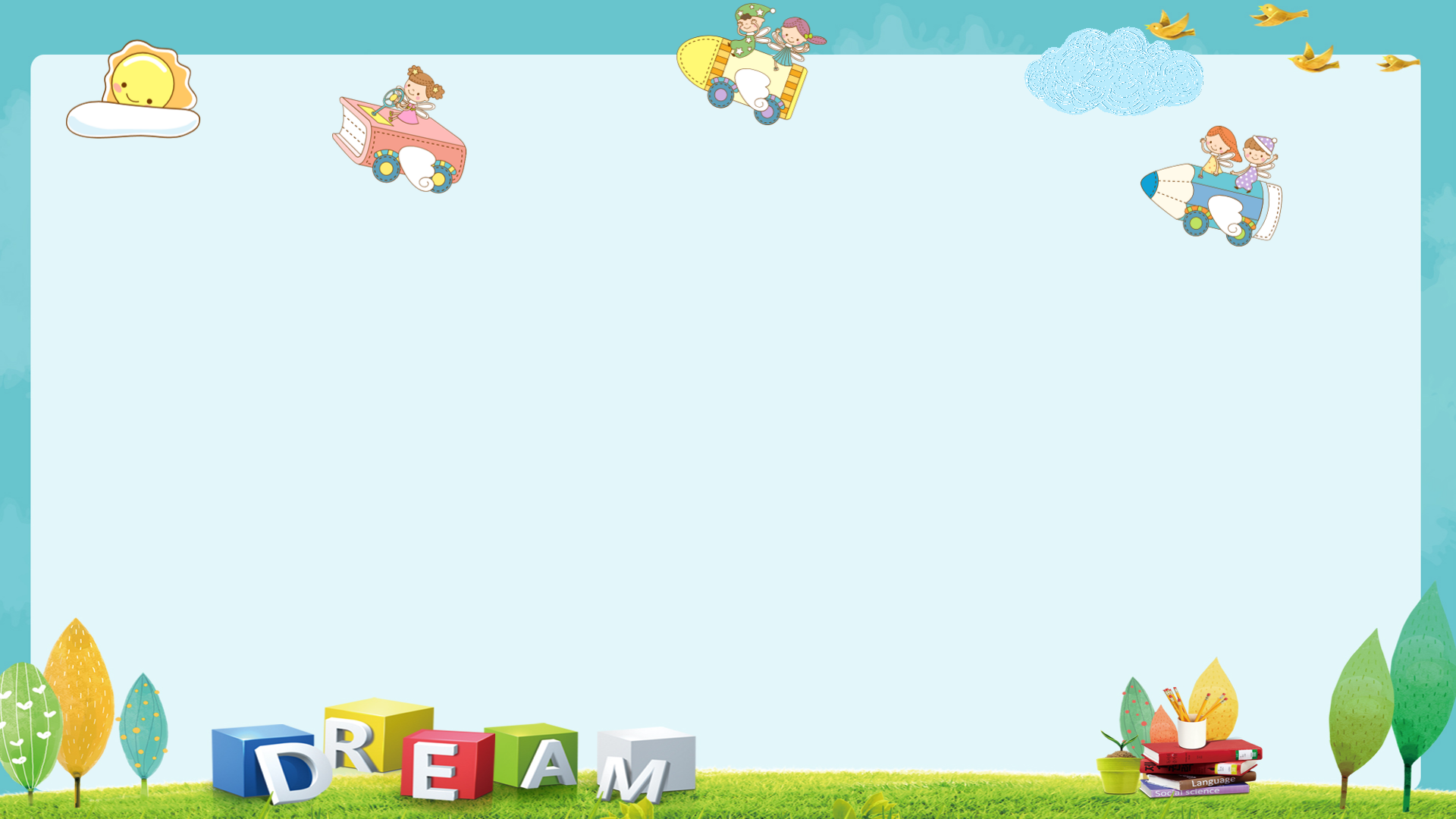 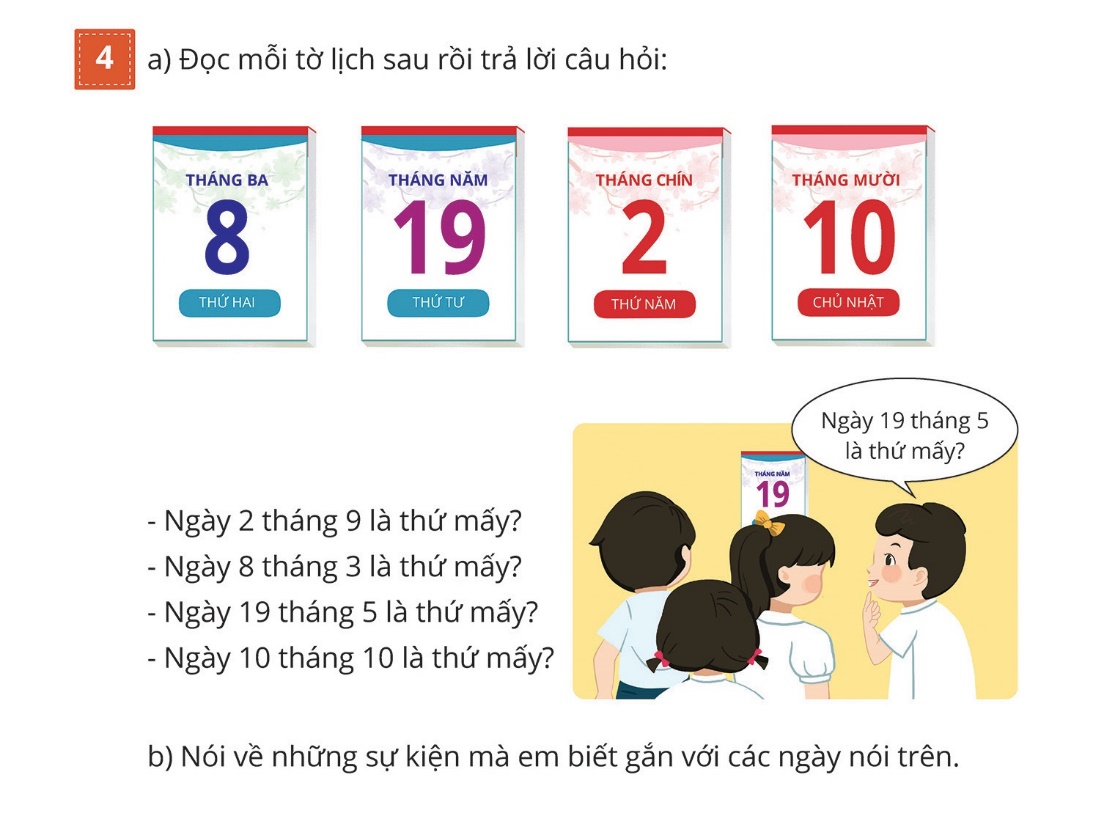 Ngày 2 tháng 9 là thứ mấy?
Thứ Năm
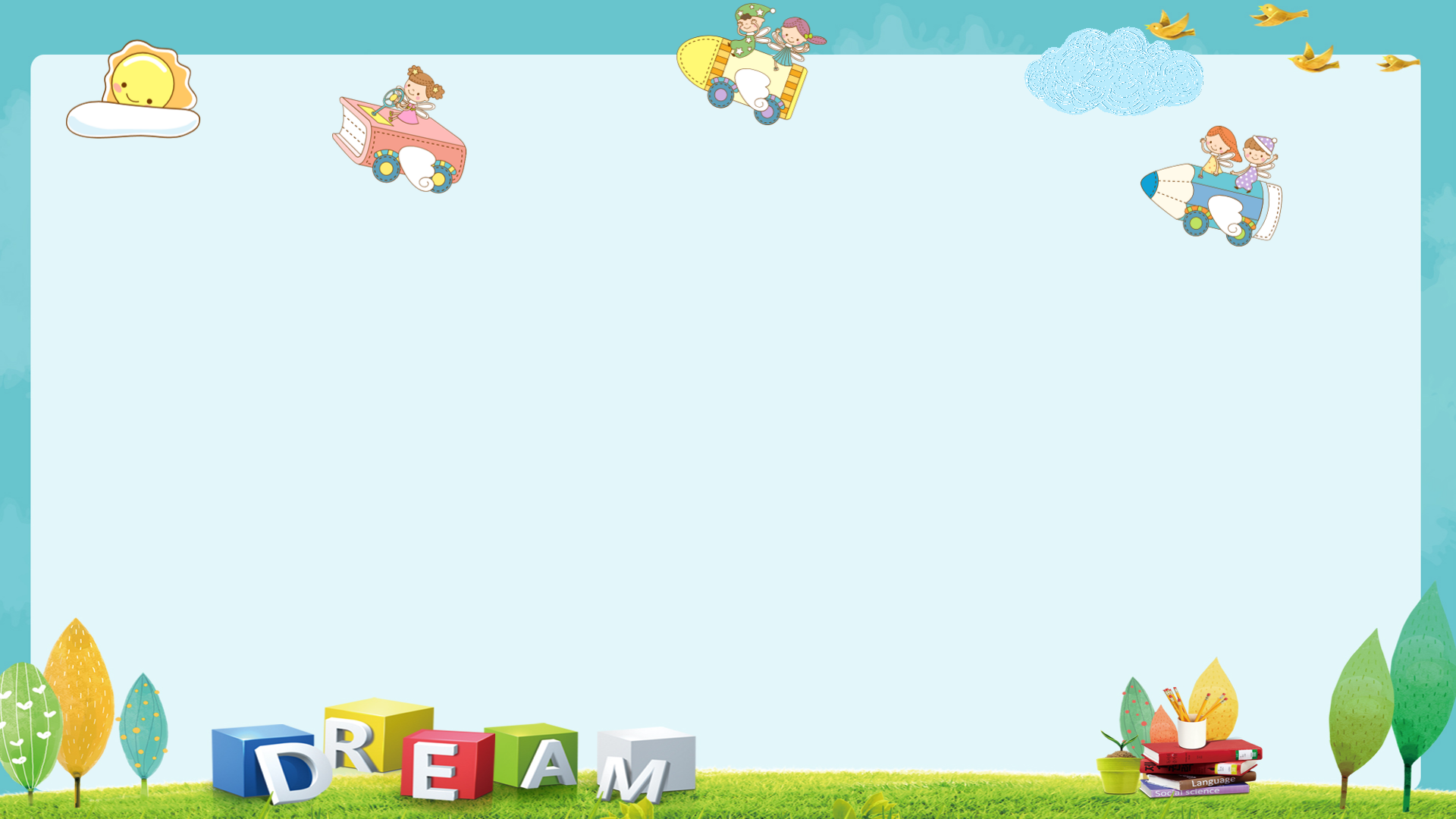 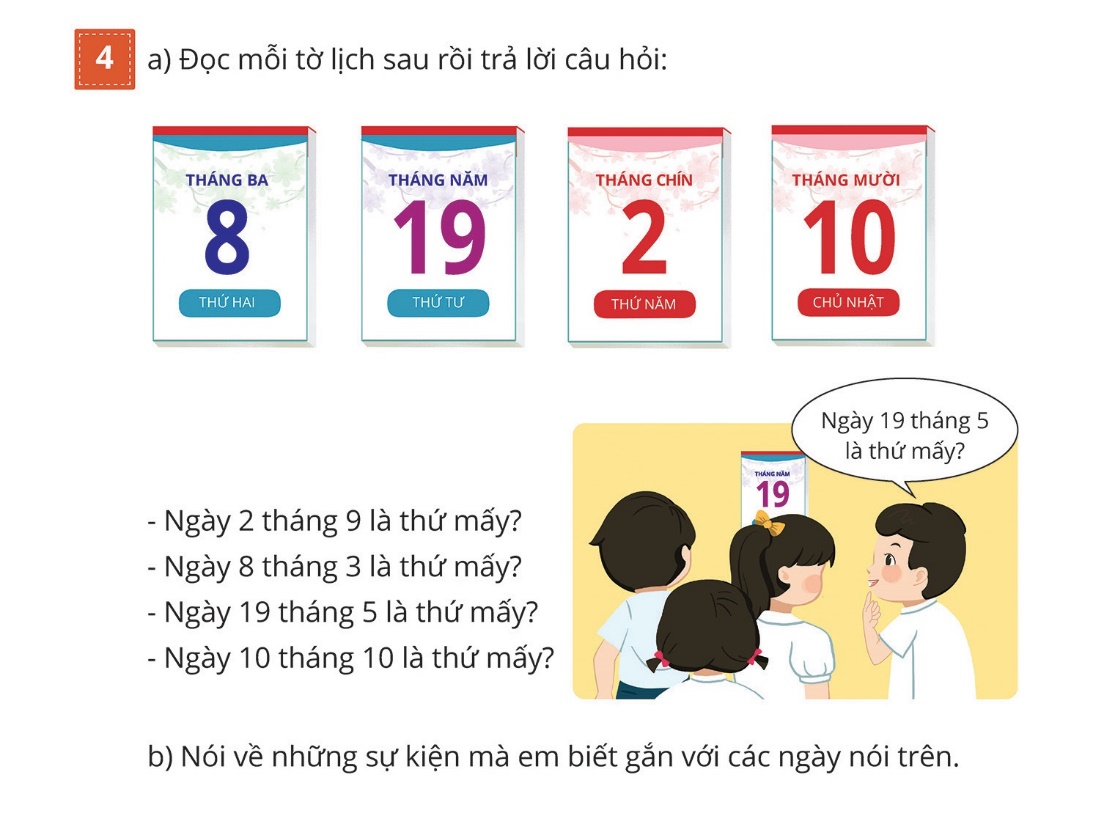 Ngày 8 tháng 3 là thứ mấy?
Thứ Hai
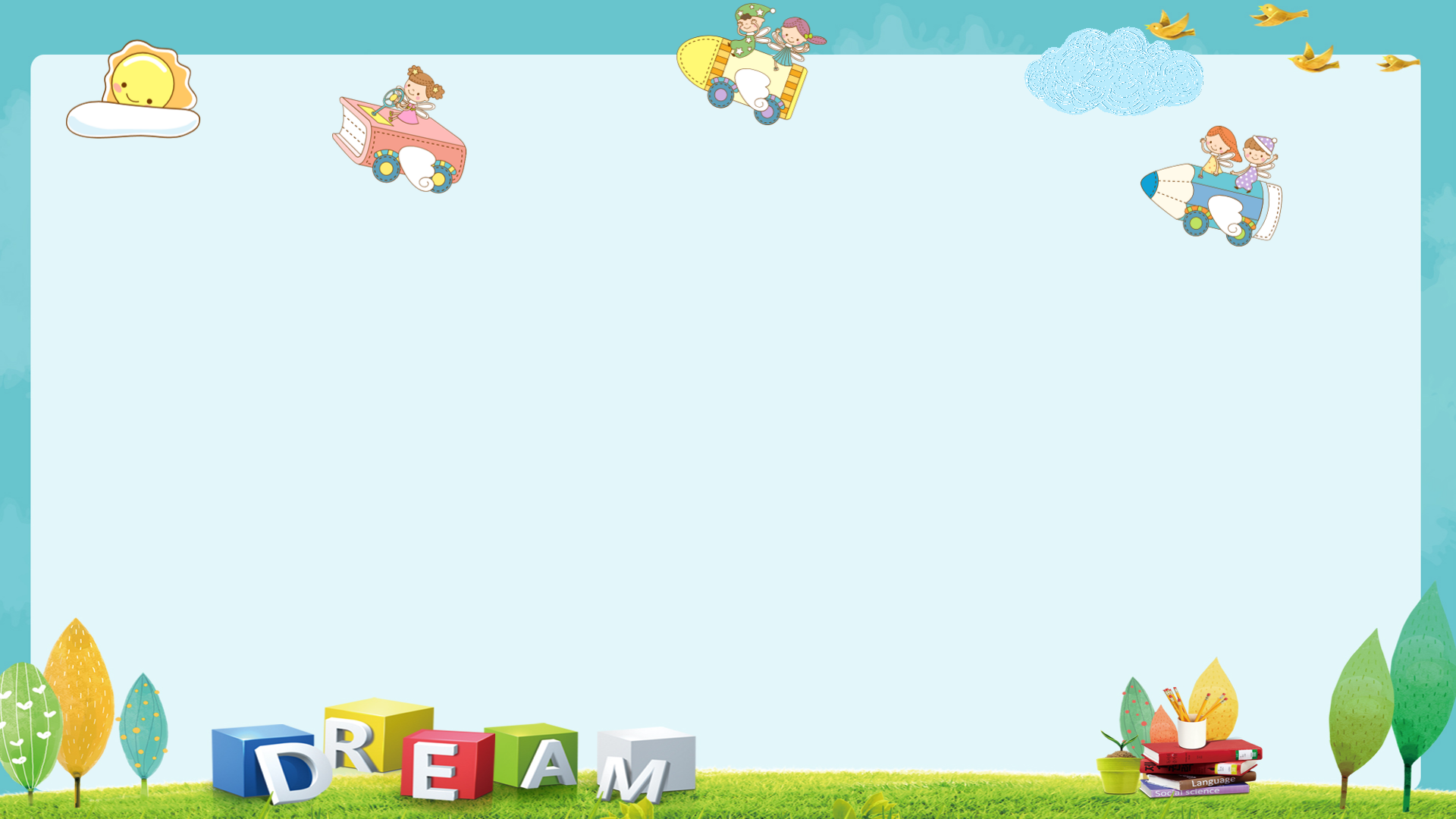 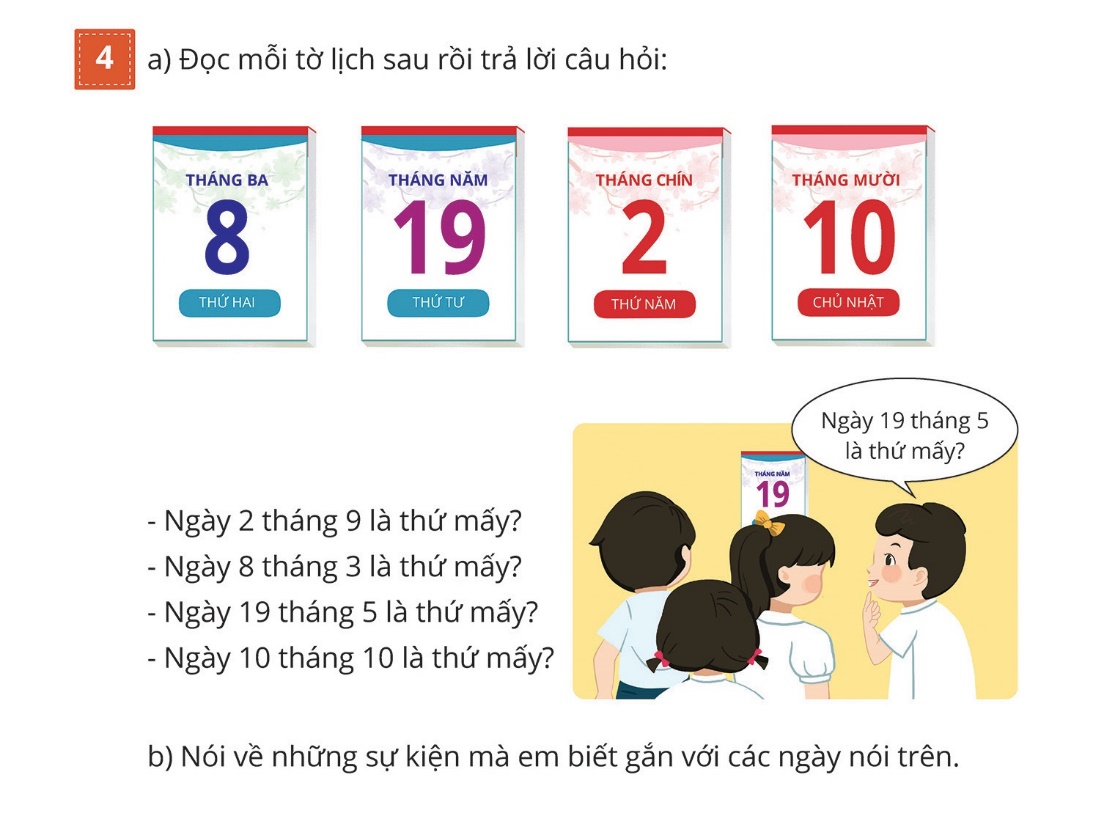 Ngày 19 tháng 5 là thứ mấy?
Thứ Tư
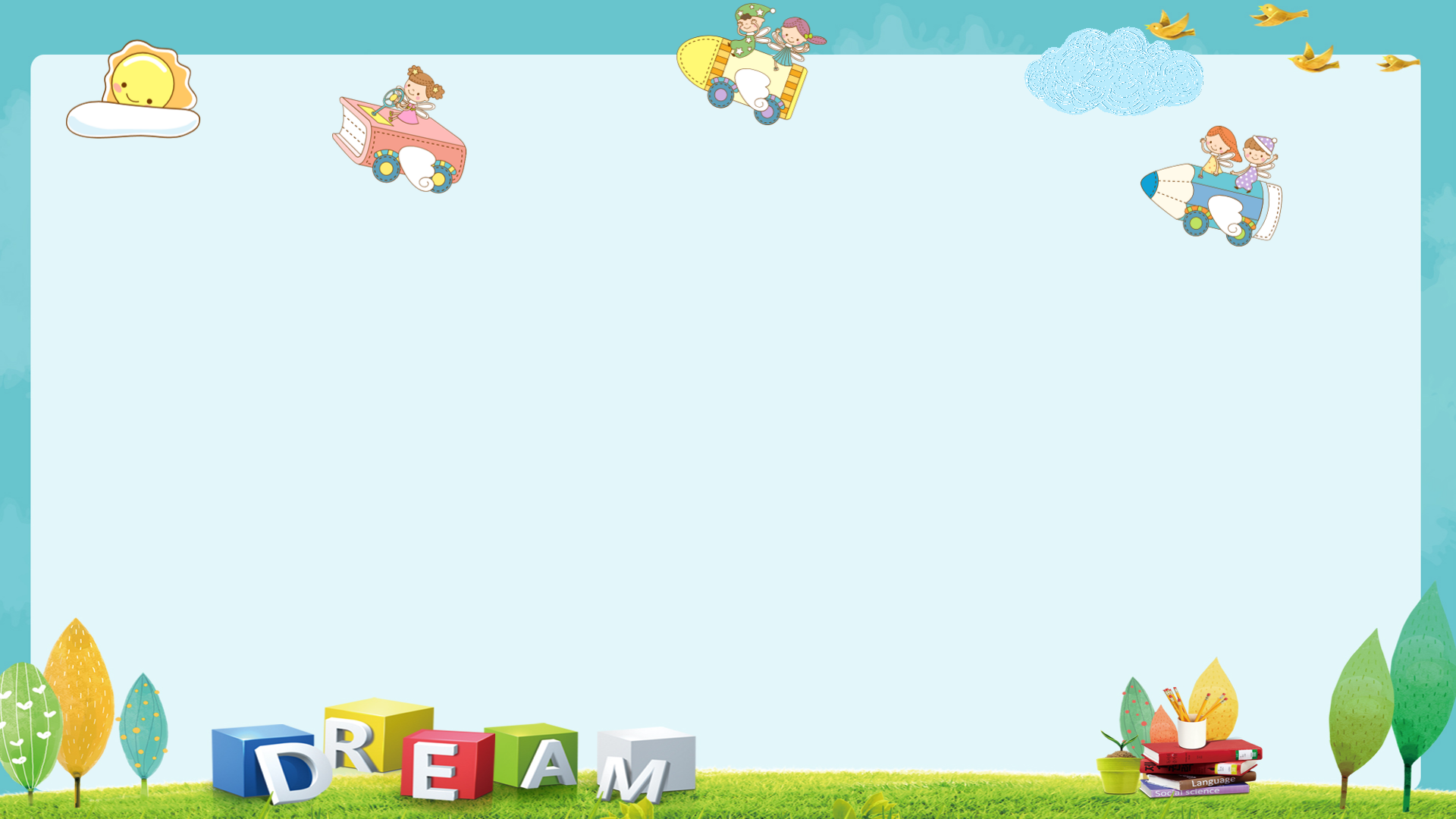 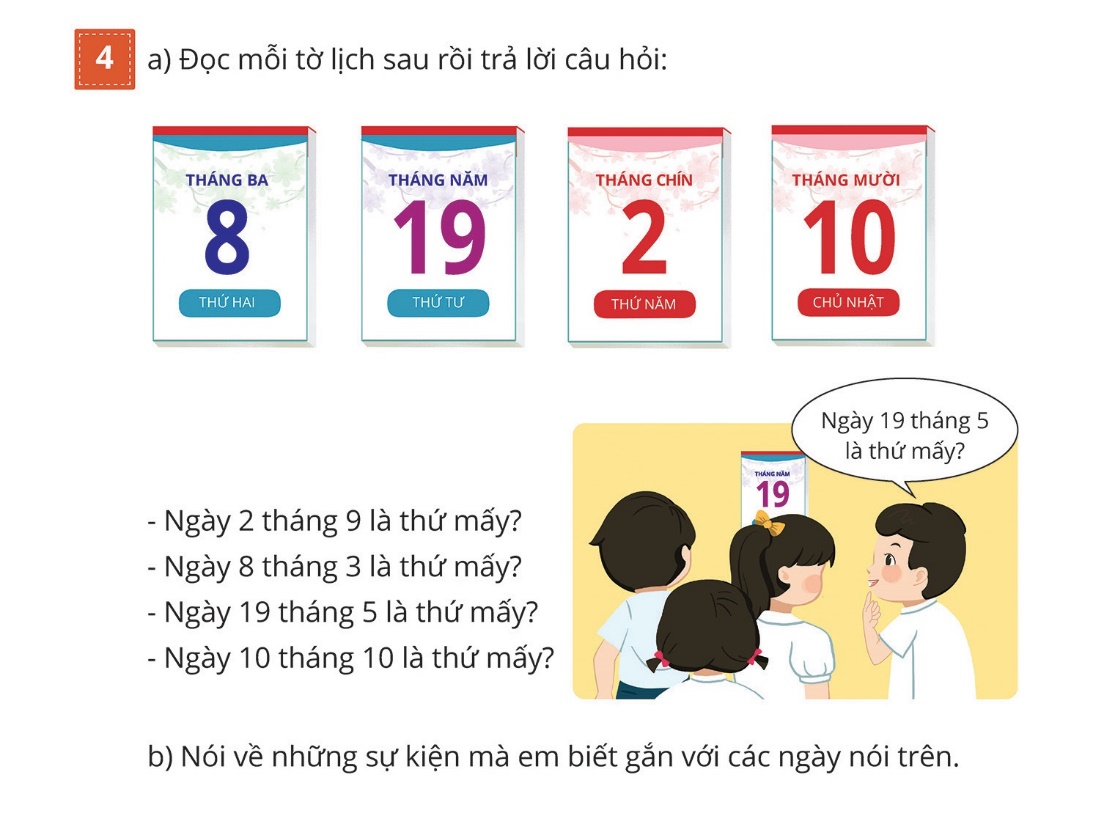 Ngày 10 tháng 10 là thứ mấy?
Chủ nhật
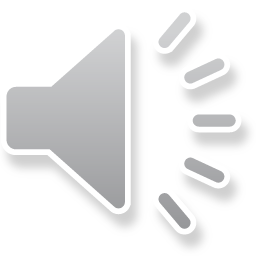 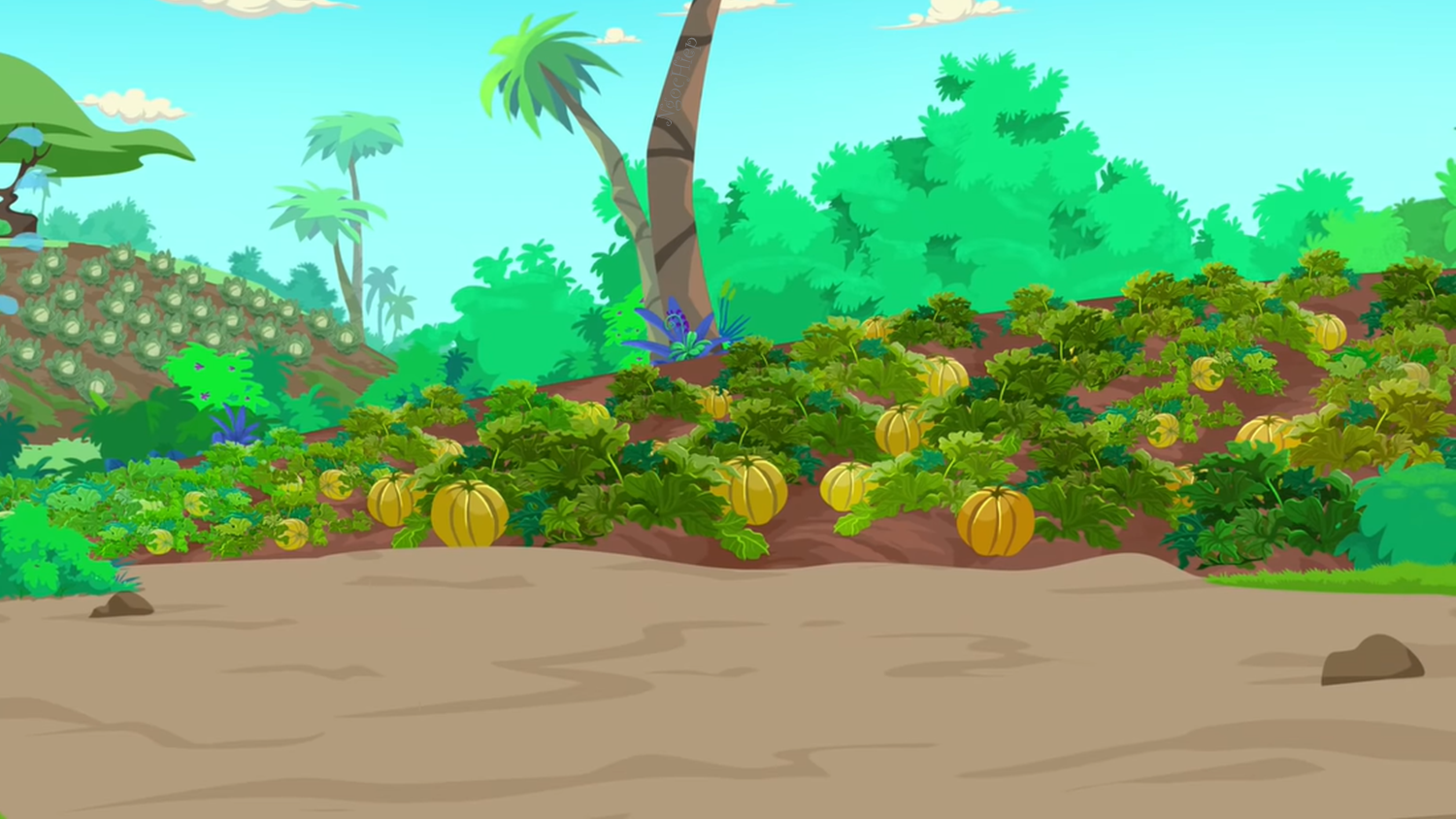 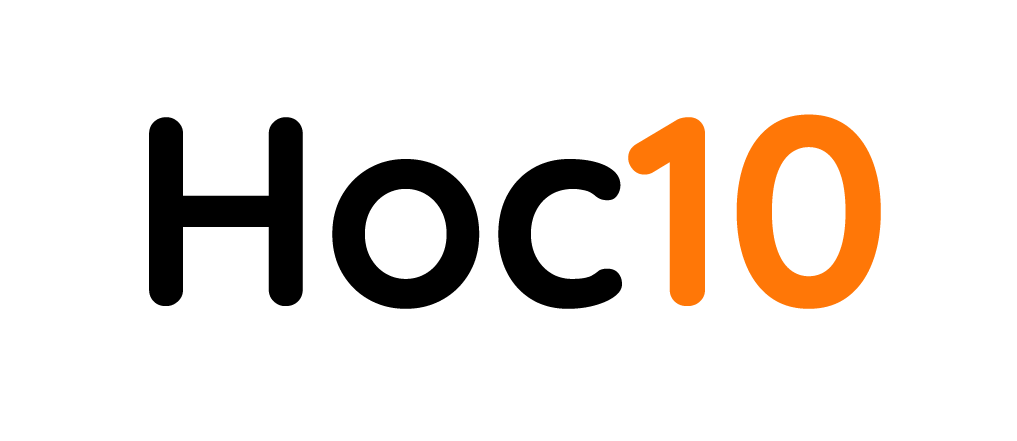 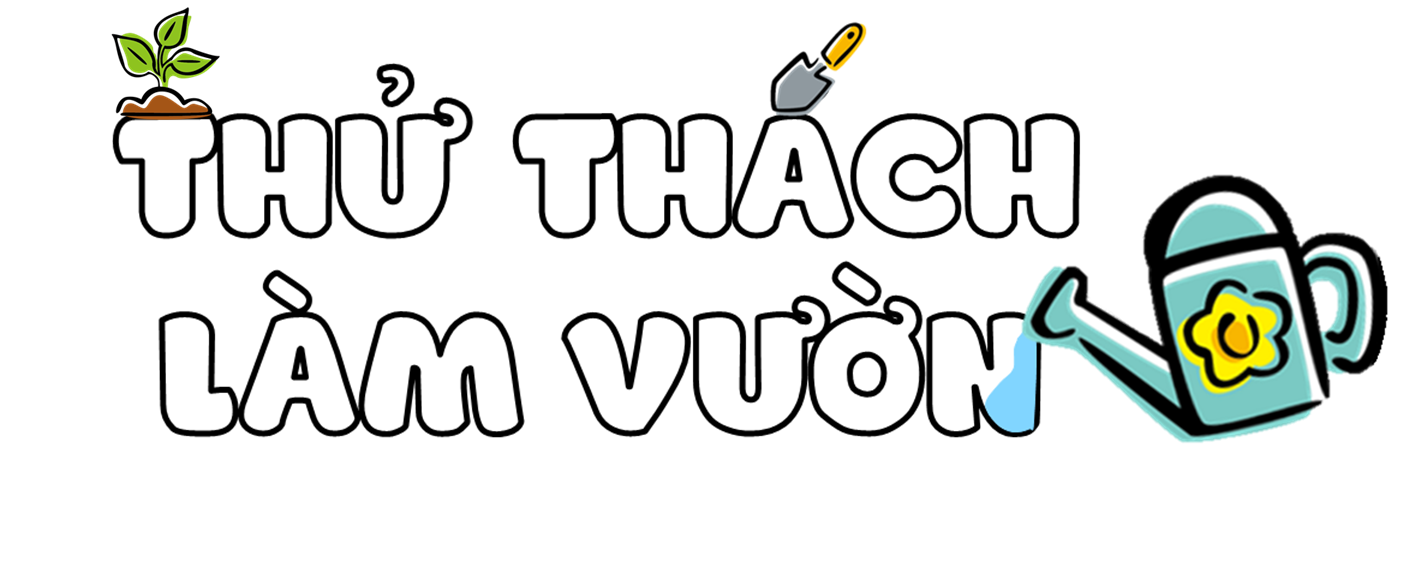 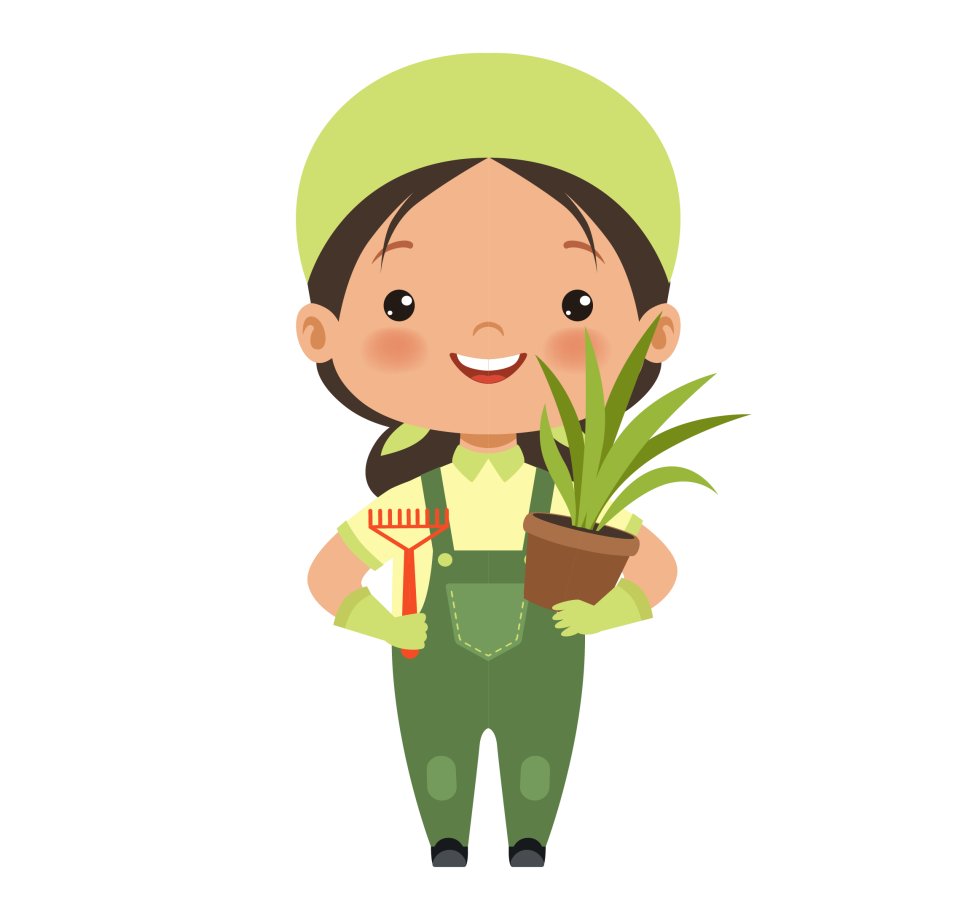 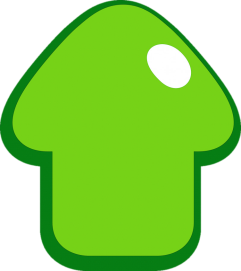 [Speaker Notes: cái ni đưa vô quiz – kéo thả từ vào tranh]
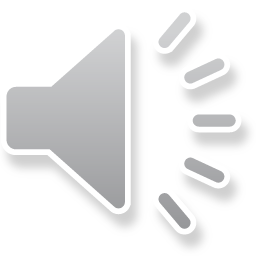 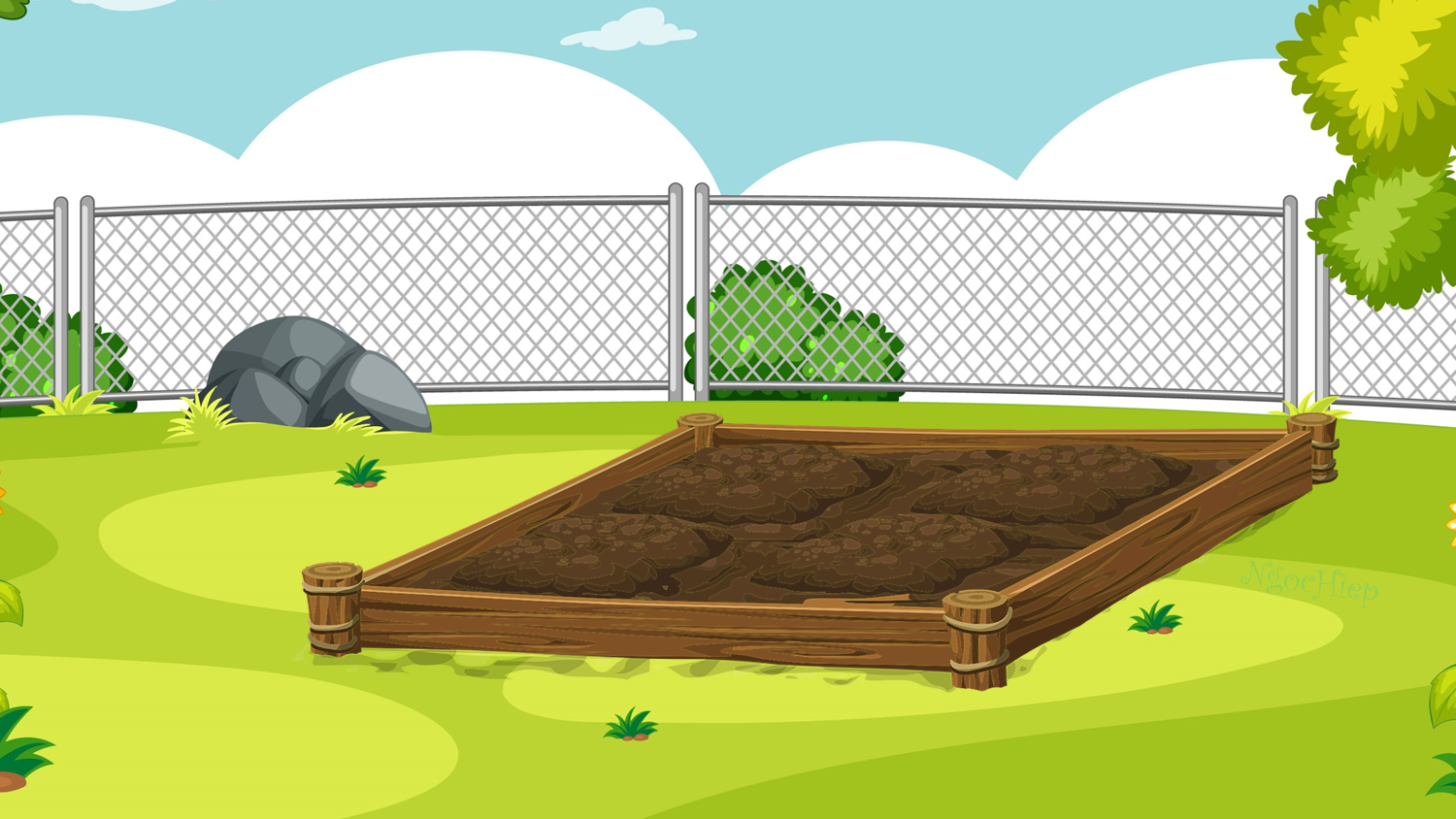 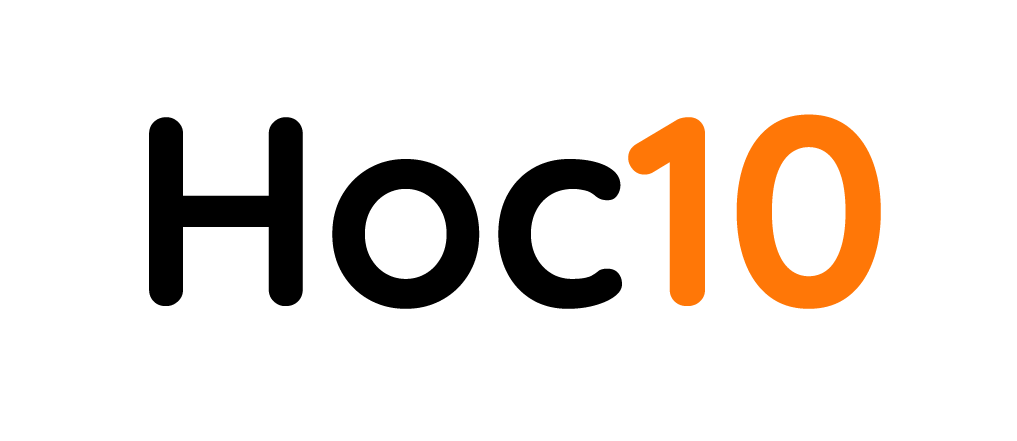 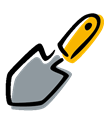 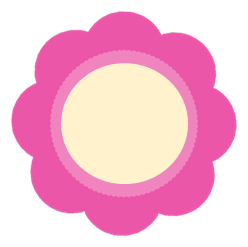 Em vào học vào
lúc mấy giờ ?
1
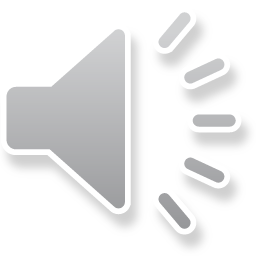 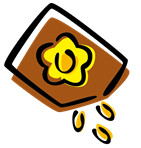 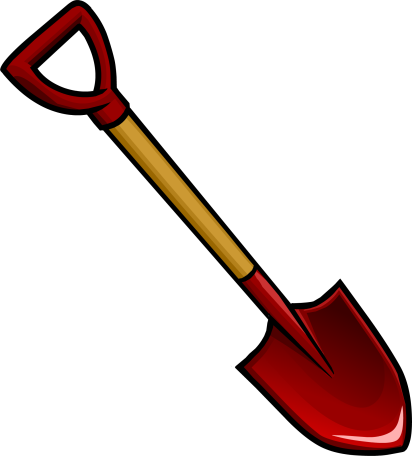 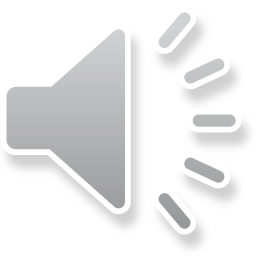 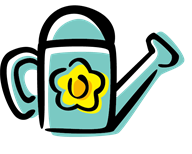 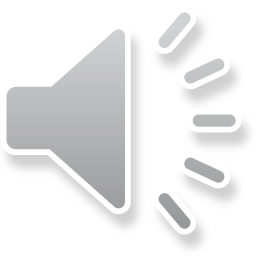 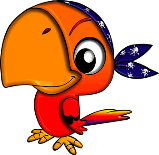 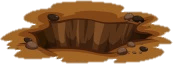 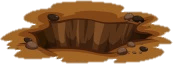 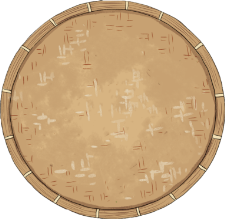 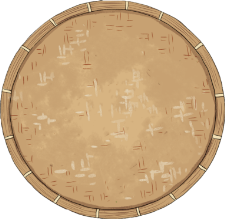 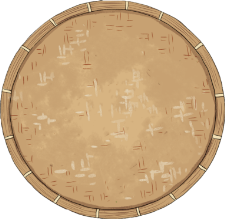 A
C
B
5
4
7
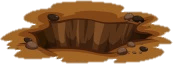 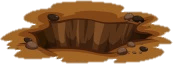 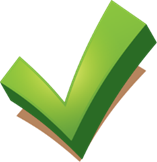 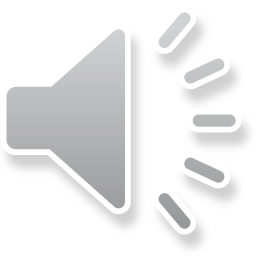 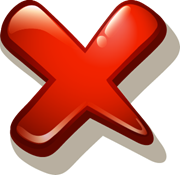 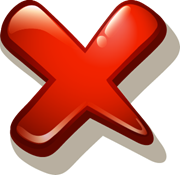 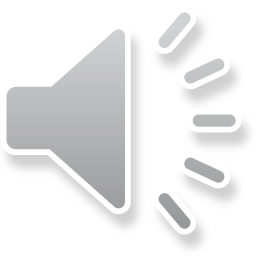 [Speaker Notes: Nhấn hình cái xẻng  HS chọn đáp án  Nhấn hình dấu tích xanh để xẻng làm đất  làm đất xong nhấn hình túi hạt giống để chuyển sang slide tiếp theo]
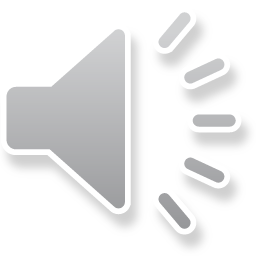 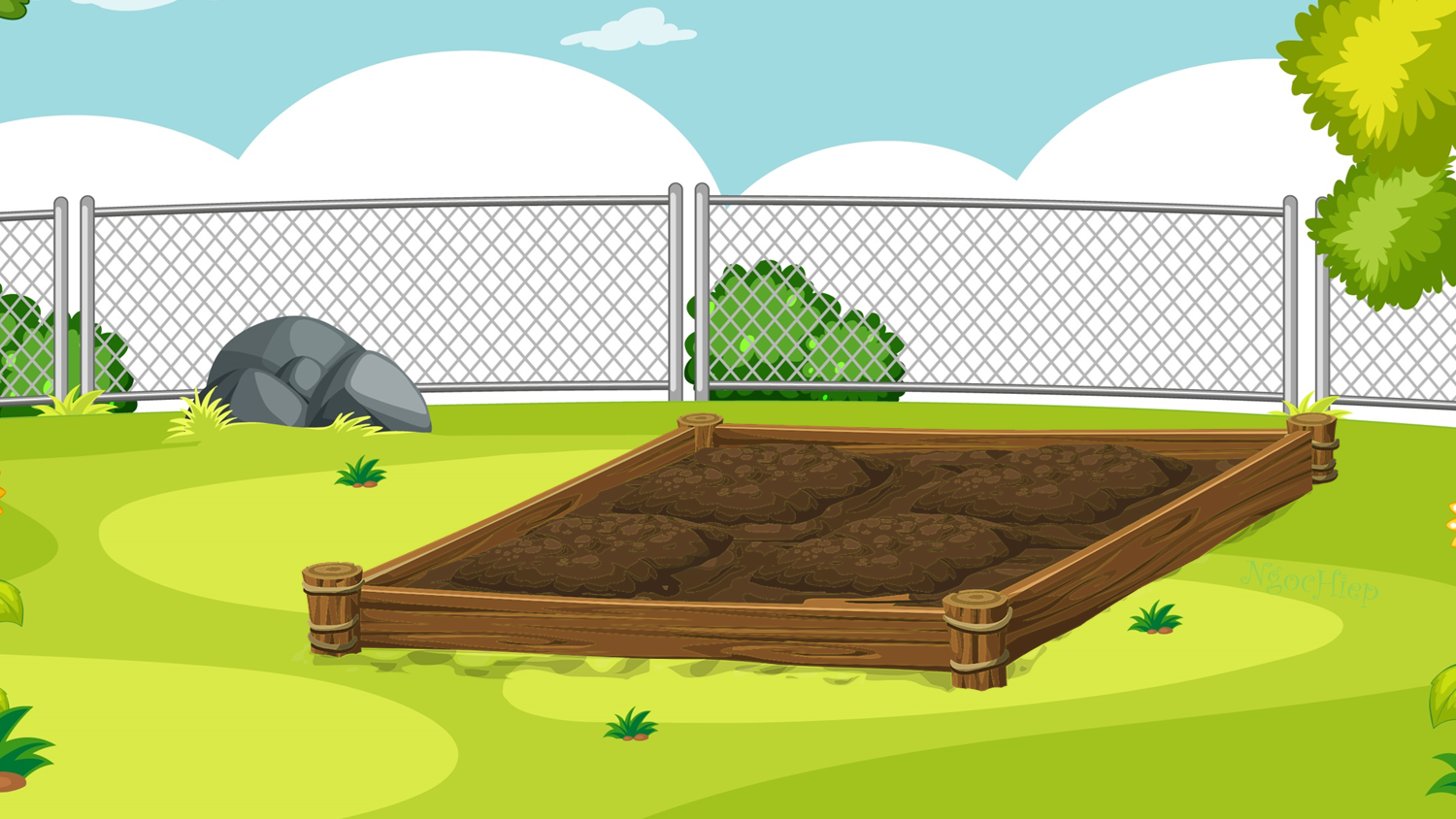 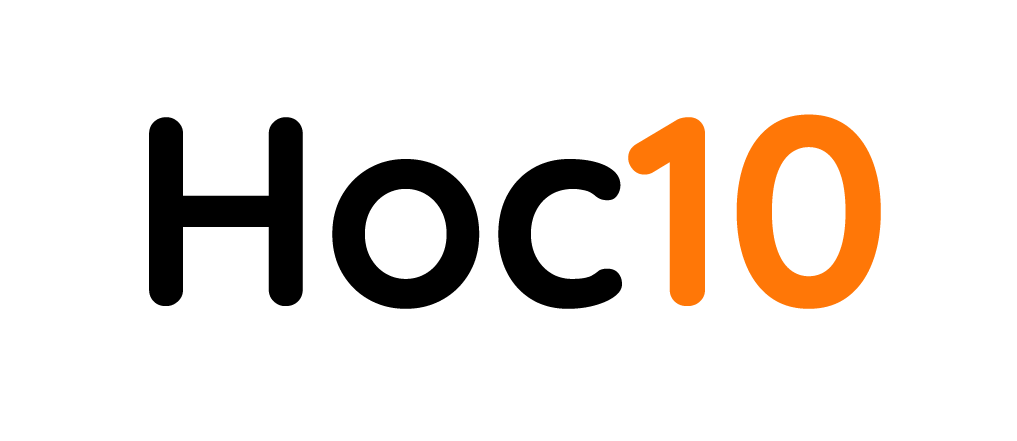 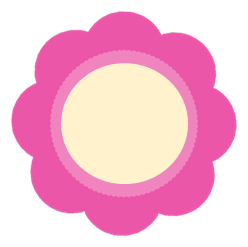 2
Một tuần có mấy ngày?
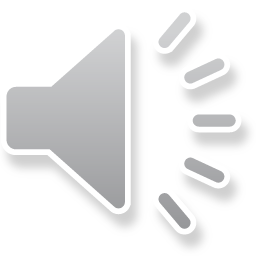 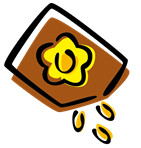 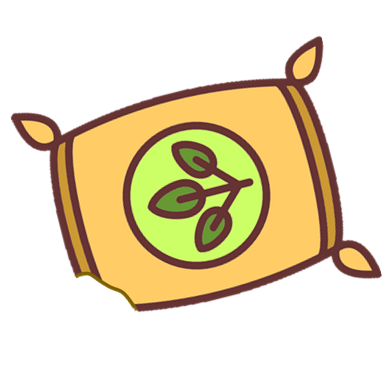 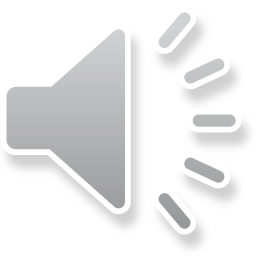 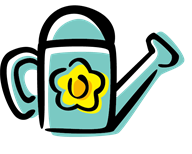 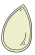 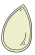 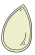 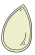 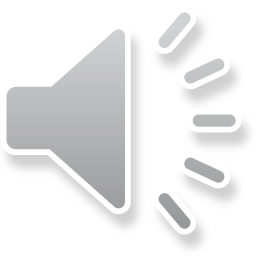 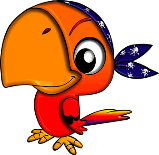 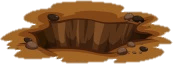 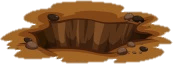 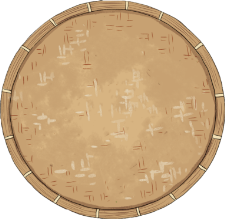 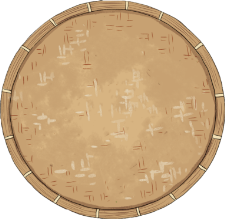 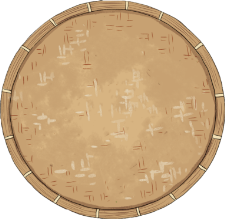 C
A
B
9
7
8
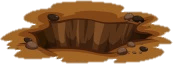 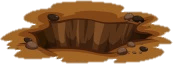 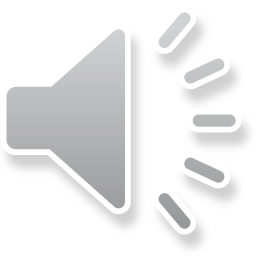 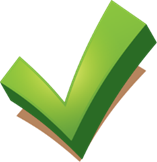 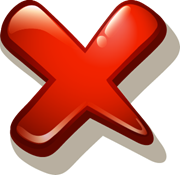 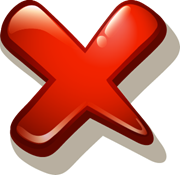 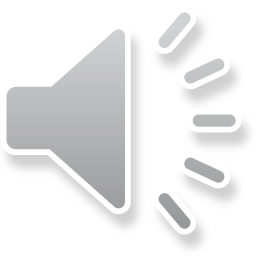 [Speaker Notes: HS chọn đáp án  Nhấn hình dấu tích xanh để gieo hạt  gieo hạt xong nhấn hình bình nước để chuyển sang slide tiếp theo]
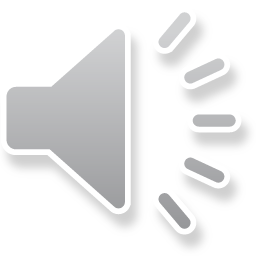 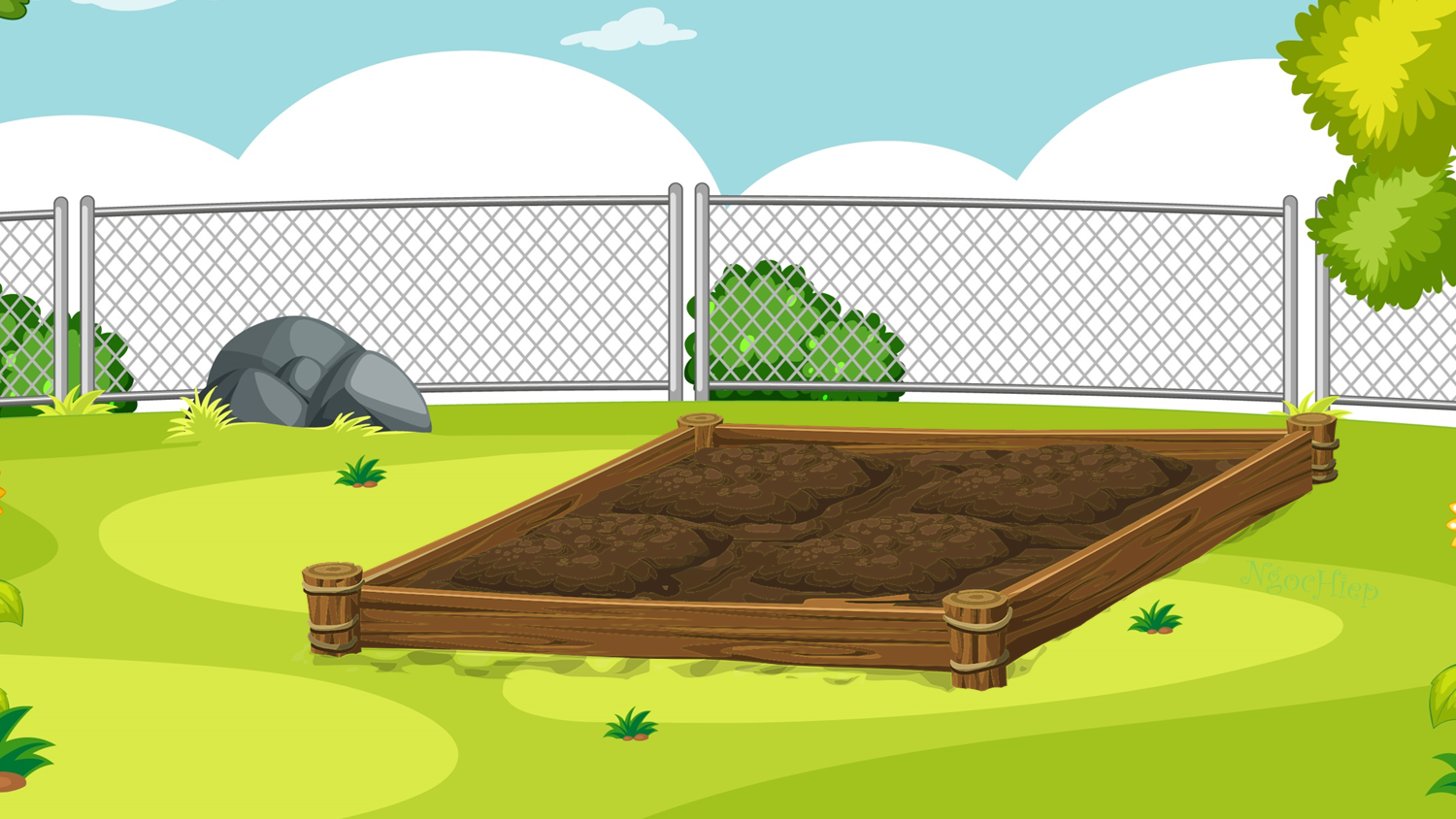 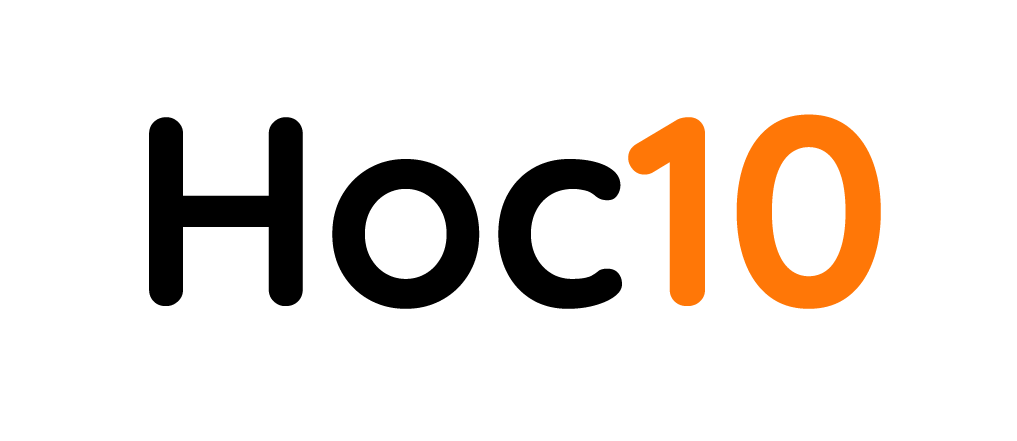 Đồng hồ chỉ mấy giờ ?
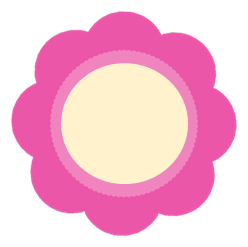 3
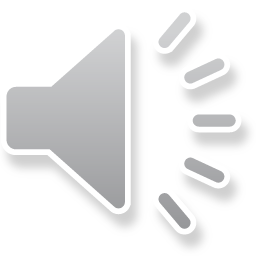 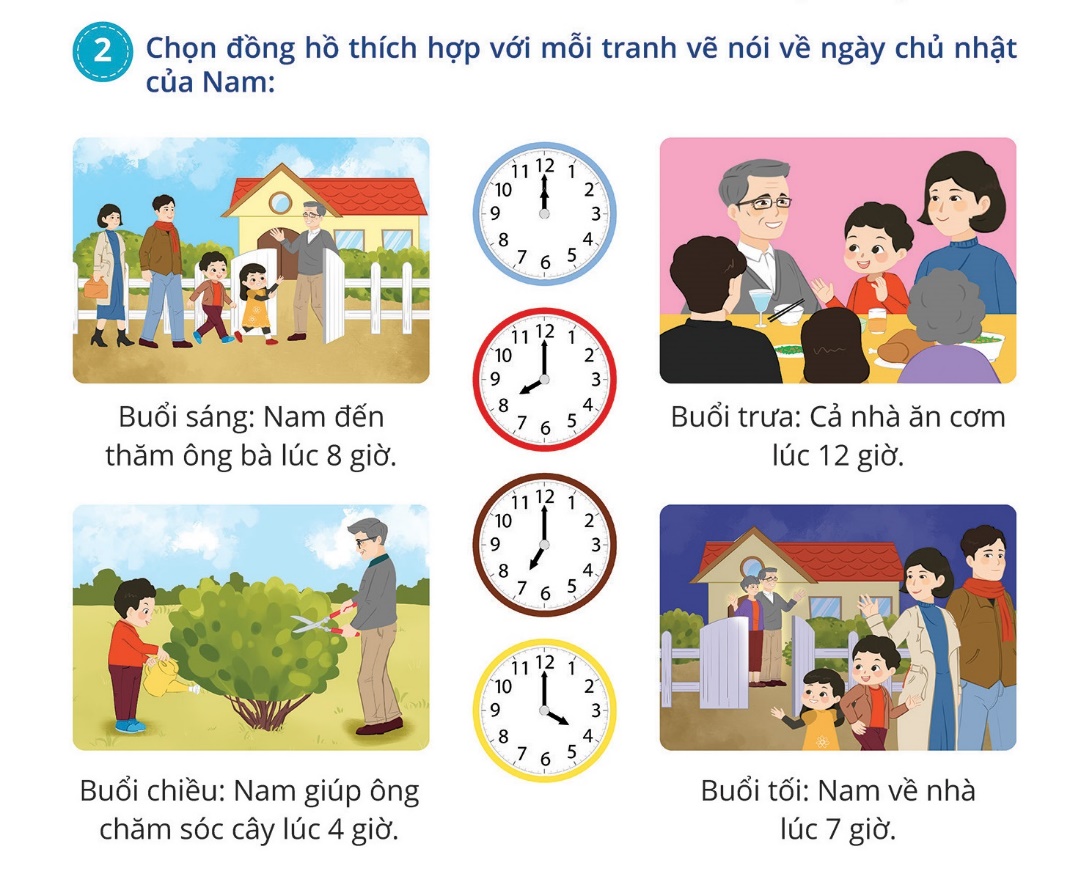 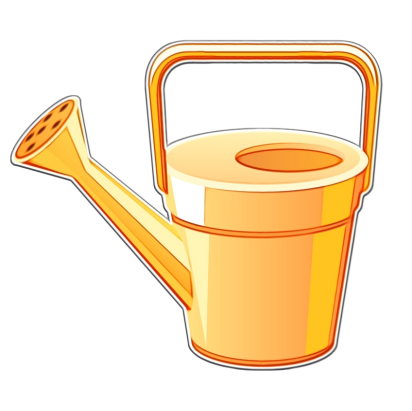 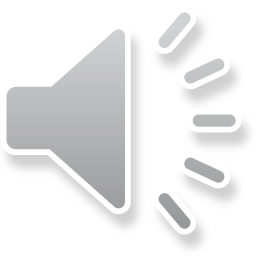 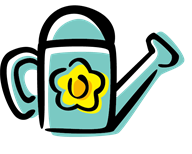 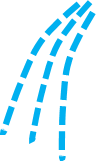 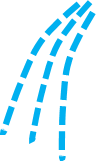 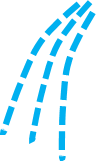 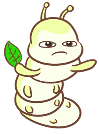 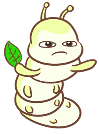 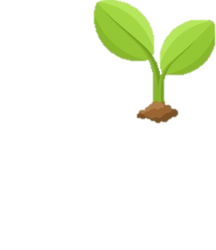 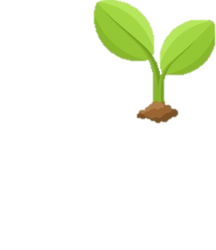 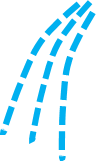 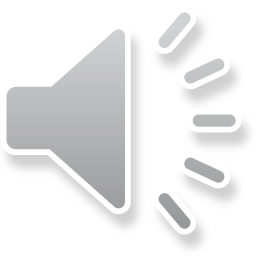 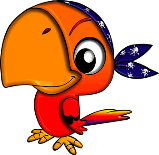 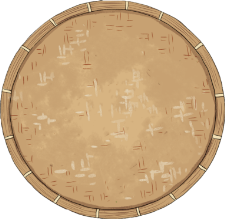 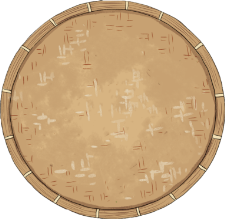 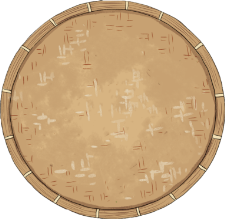 A
C
B
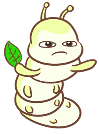 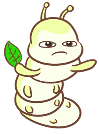 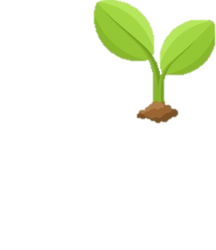 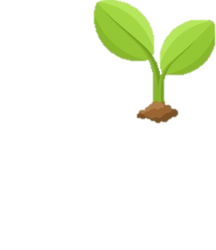 5
7
8
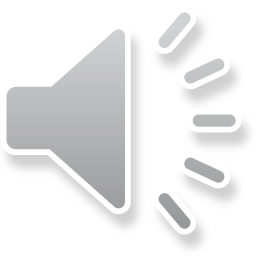 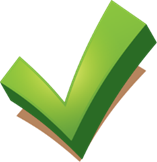 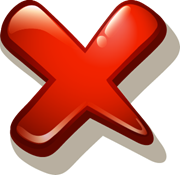 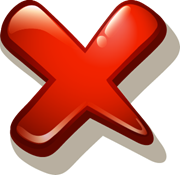 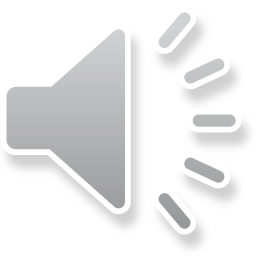 [Speaker Notes: Tương tự slide 3,4]
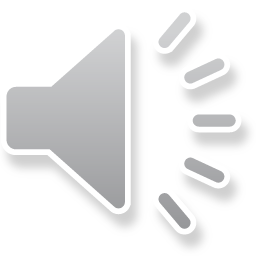 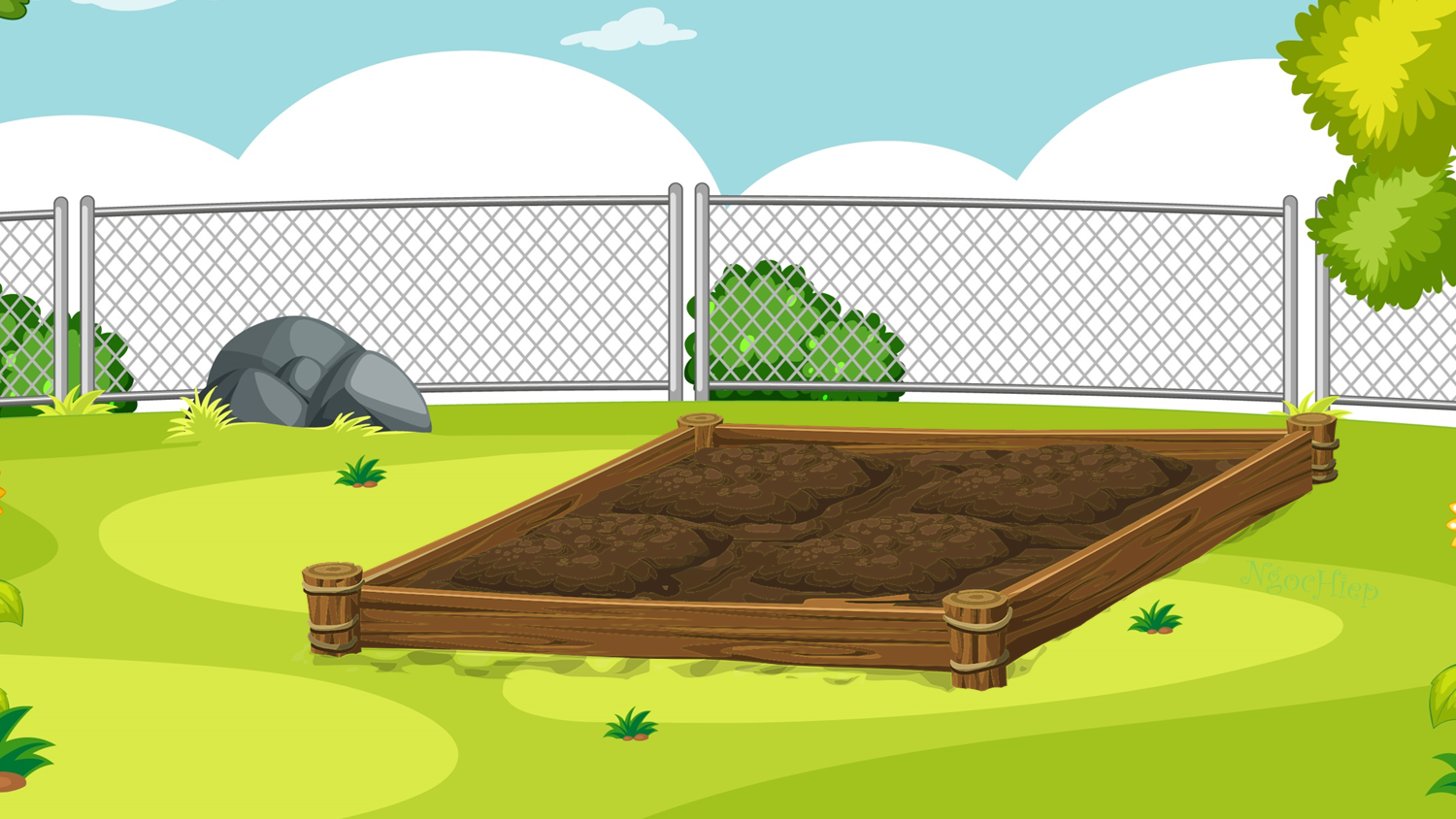 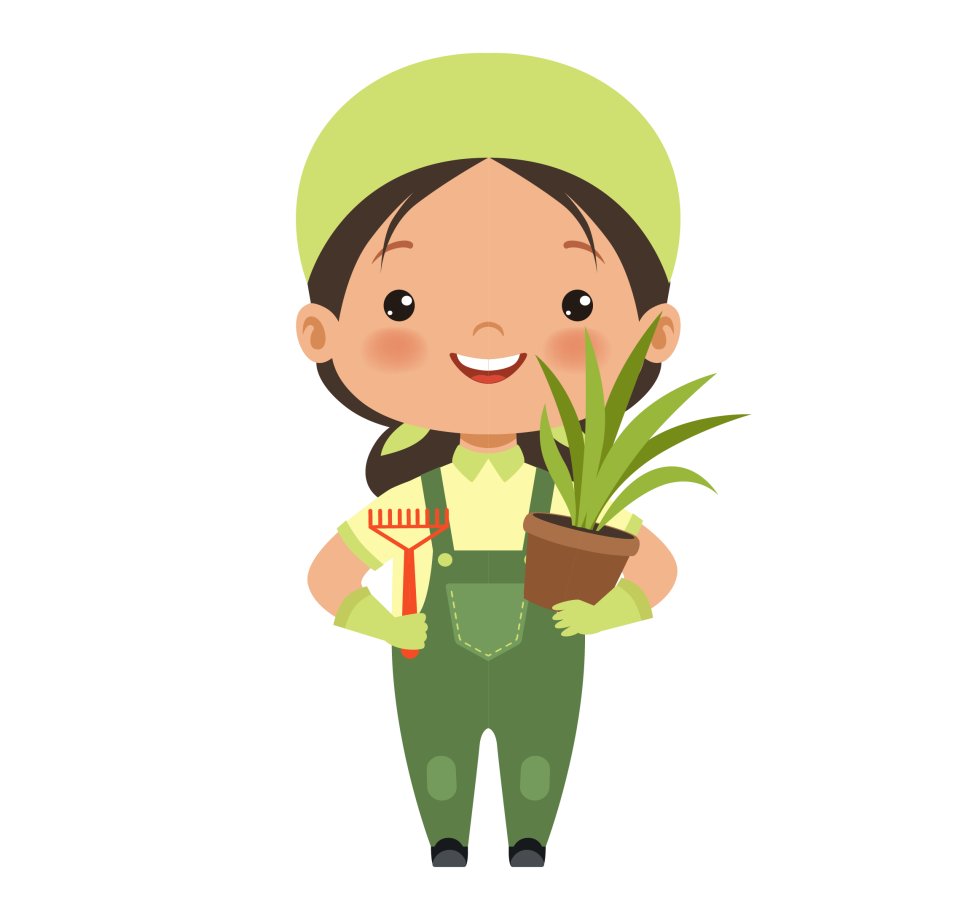 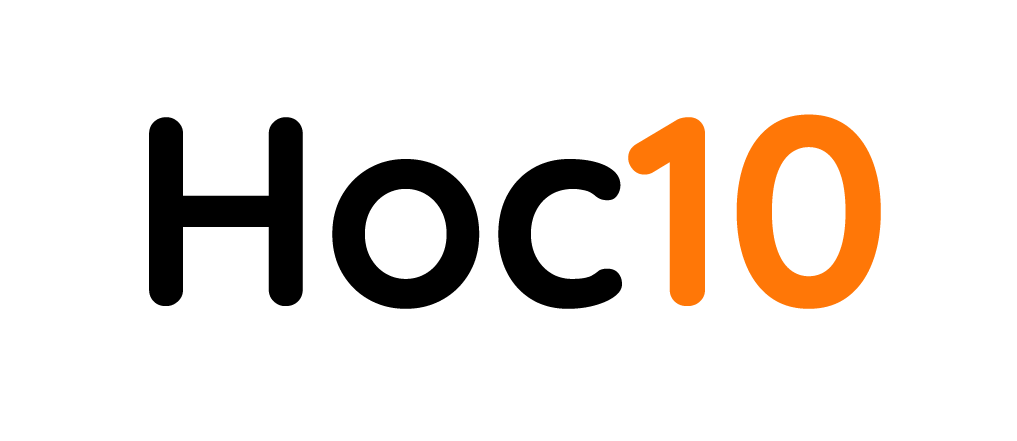 Đồng hồ chỉ mấy giờ ?
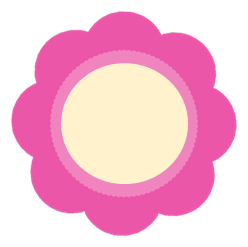 4
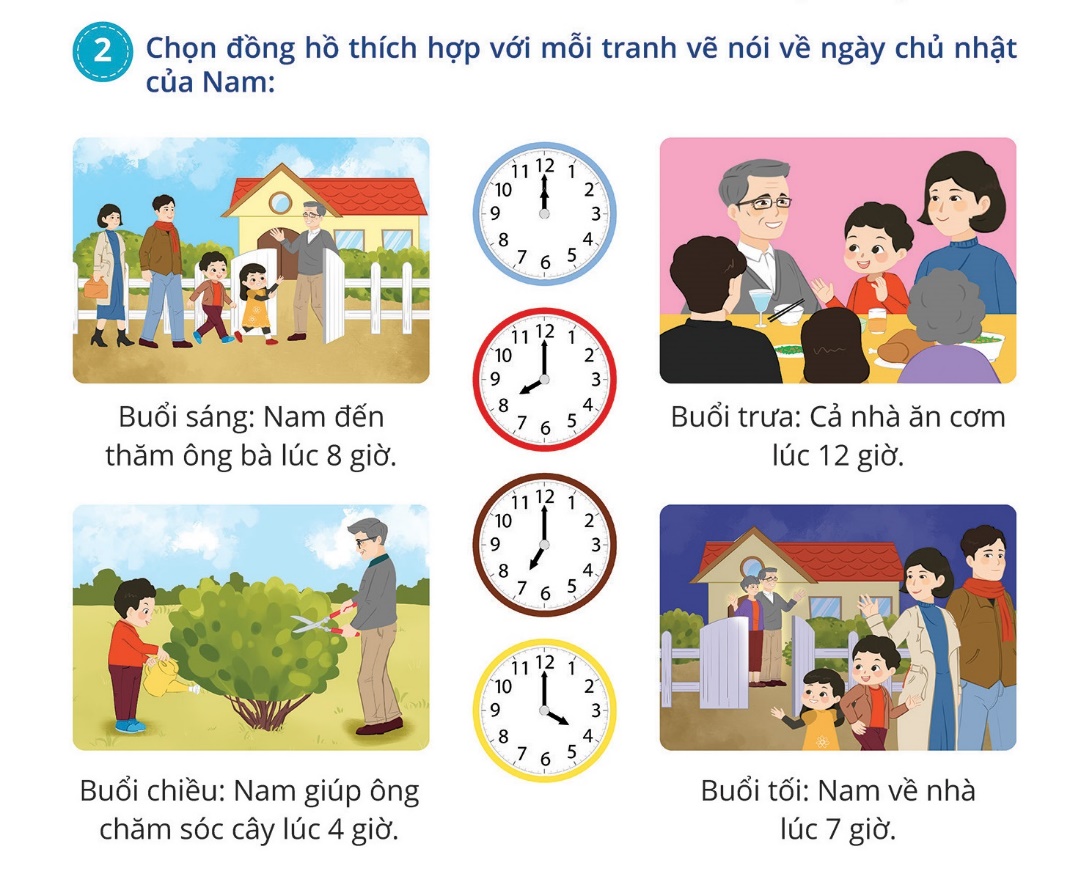 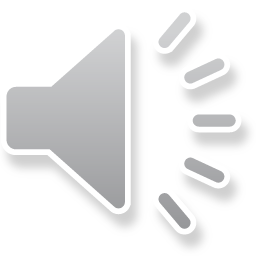 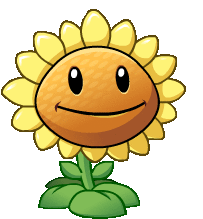 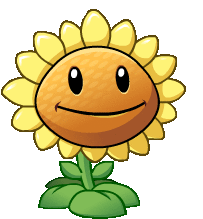 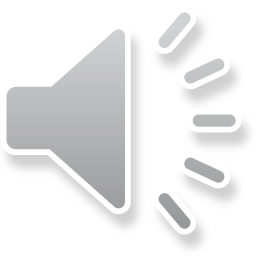 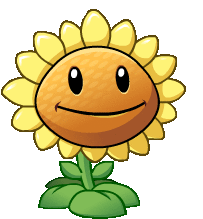 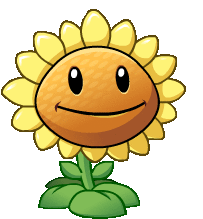 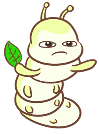 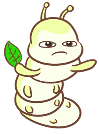 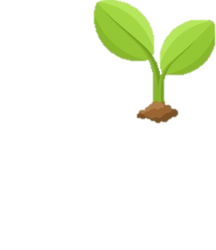 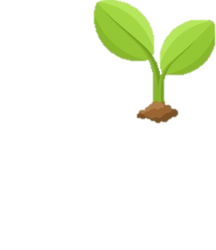 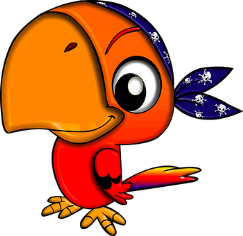 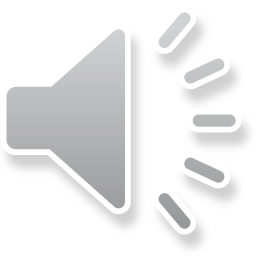 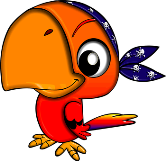 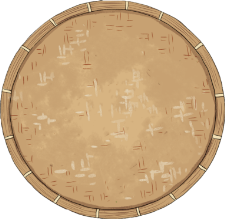 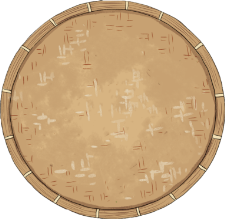 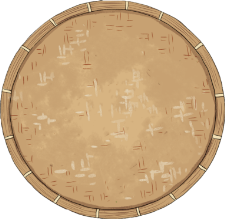 C
B
A
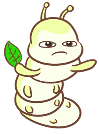 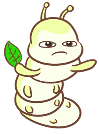 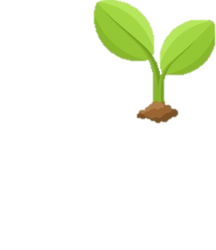 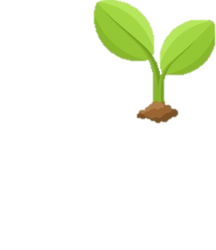 10
11
12
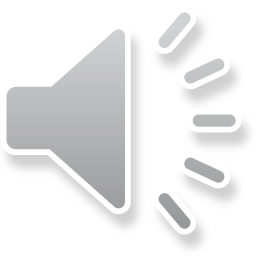 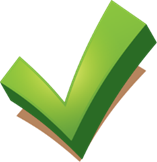 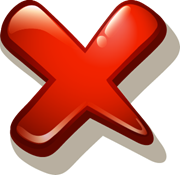 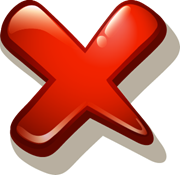 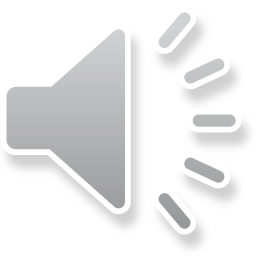 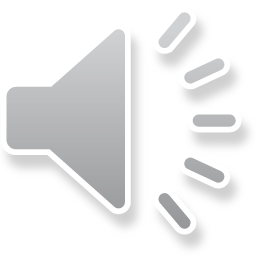 [Speaker Notes: Tương tự slide 3,4]
Hoc10 chúc các em học tốt!